Итоги деятельности бюджетного учреждения здравоохранения Удмуртской Республики «Республиканский госпиталь для ветеранов войн Министерства здравоохранения Удмуртской Республики» за 2019 год
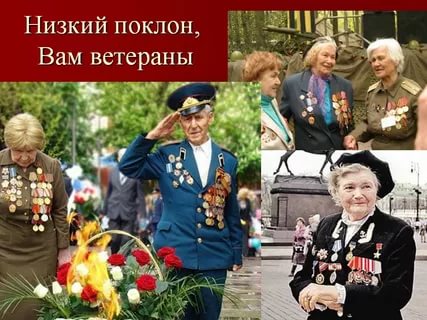 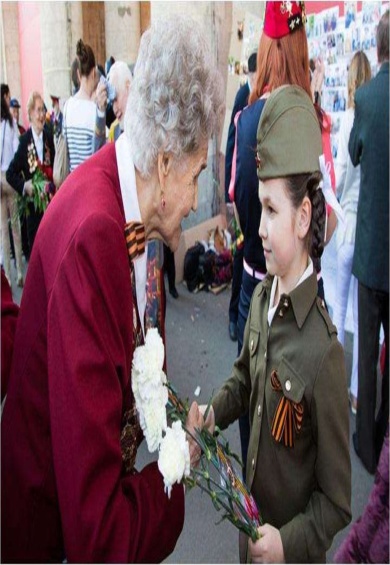 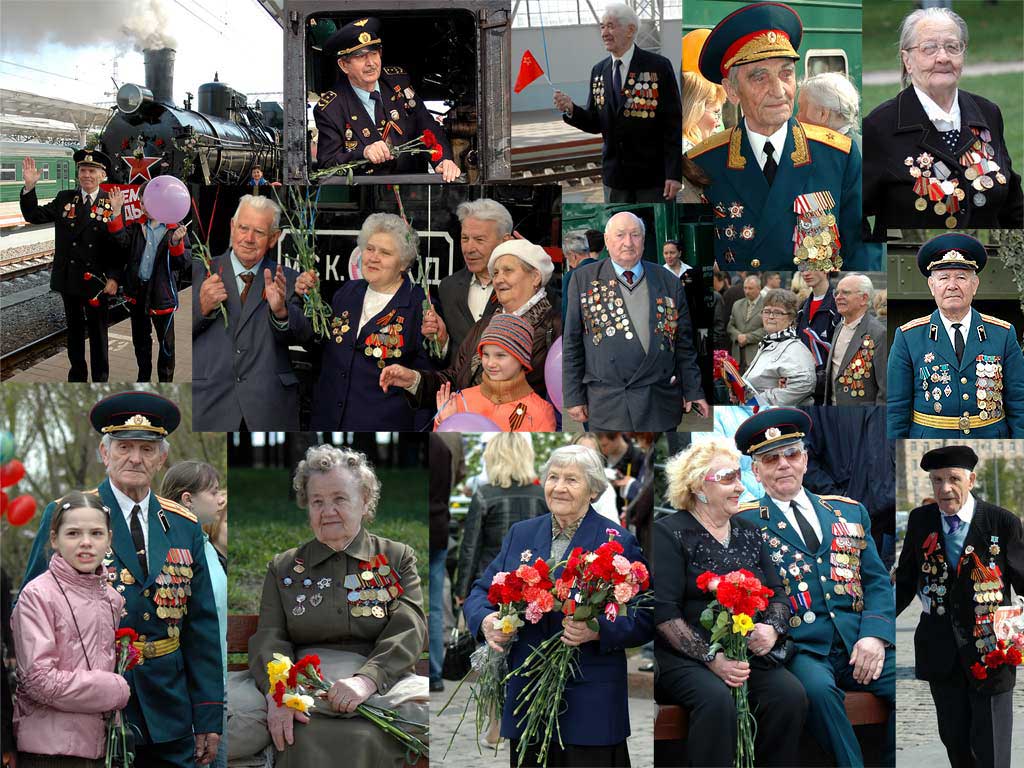 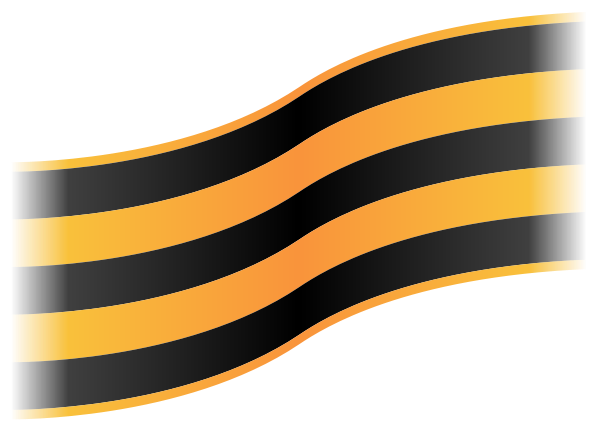 1
Ижевск, 2020 г.
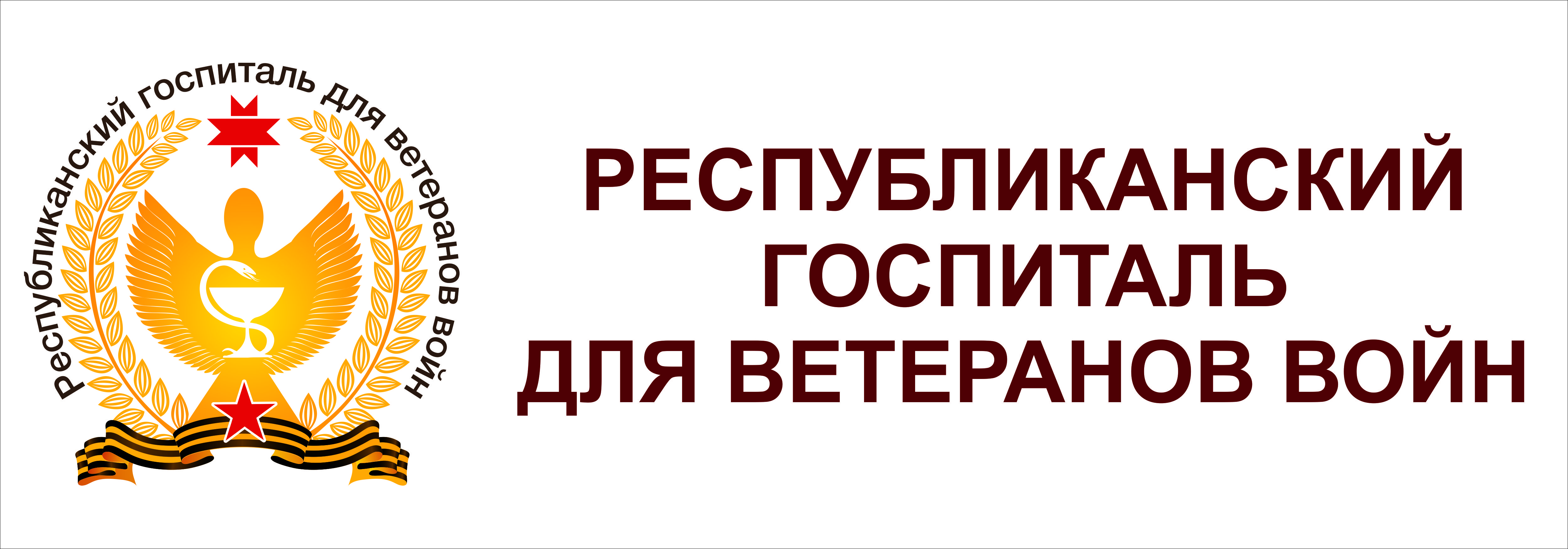 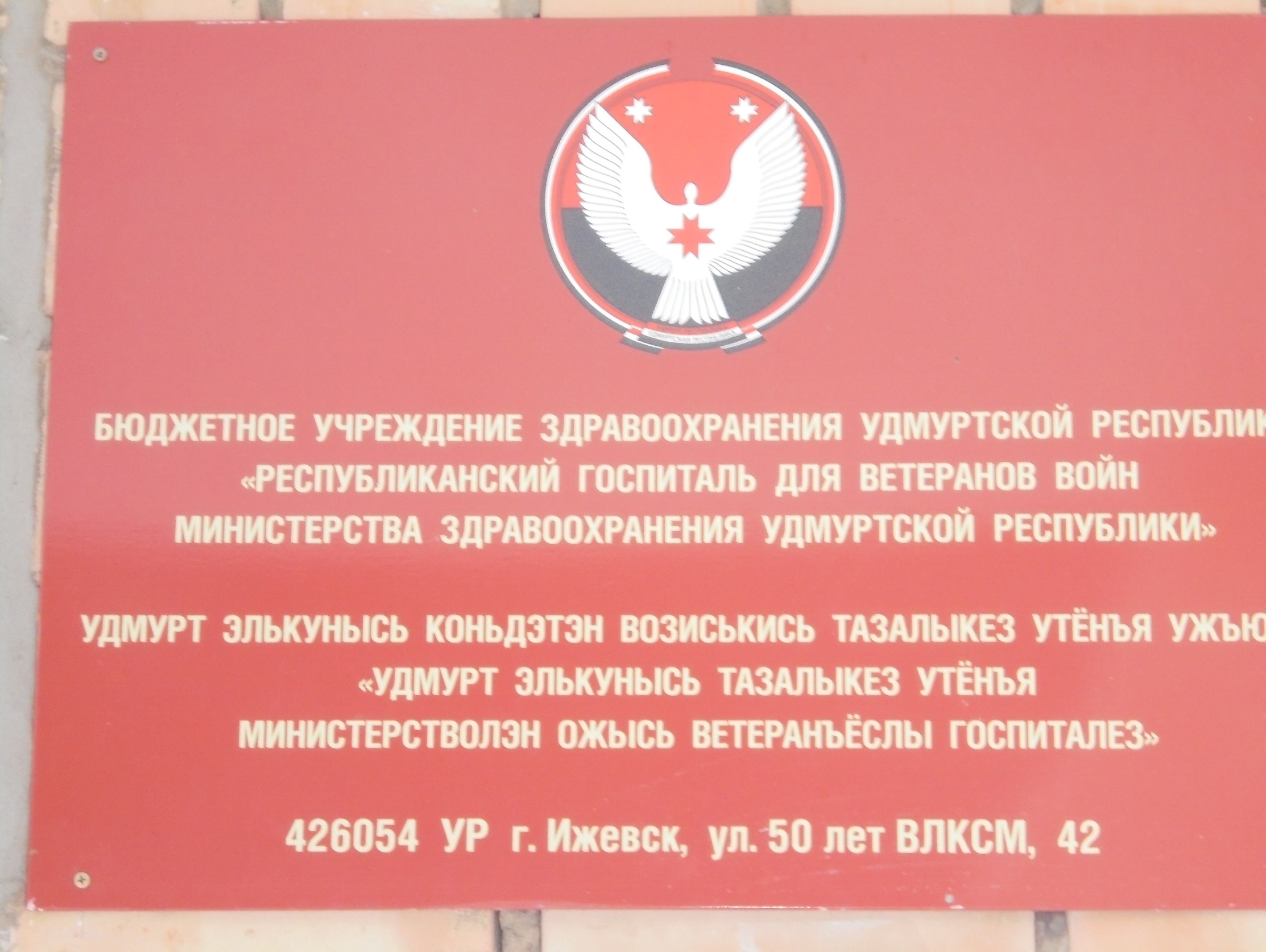 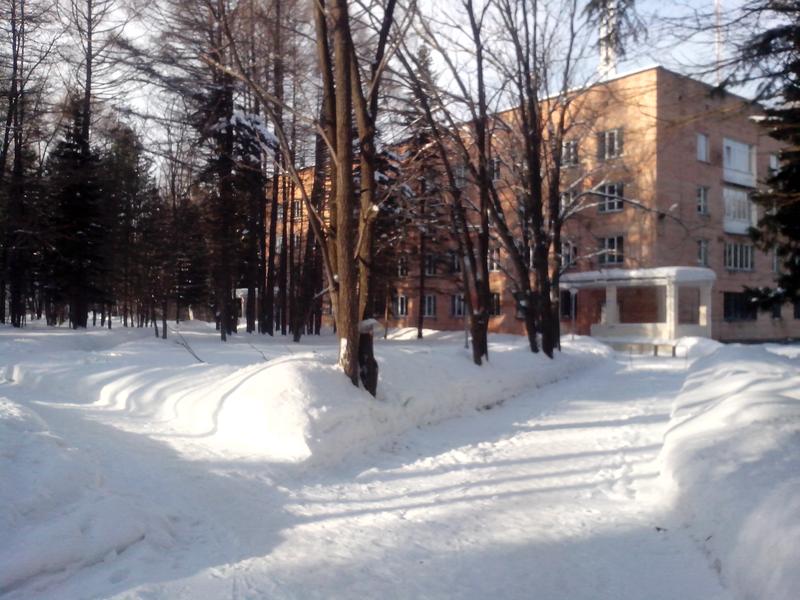 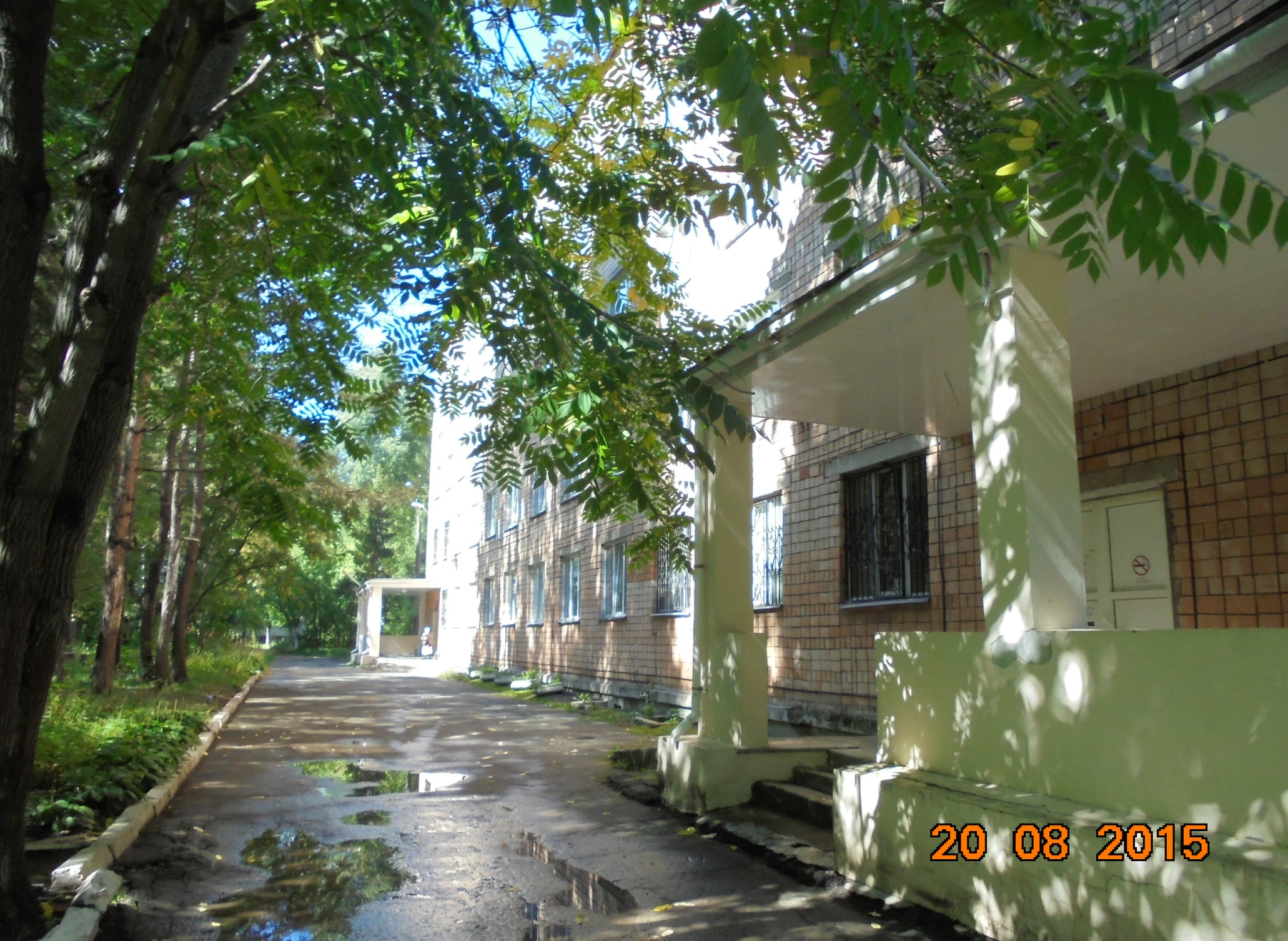 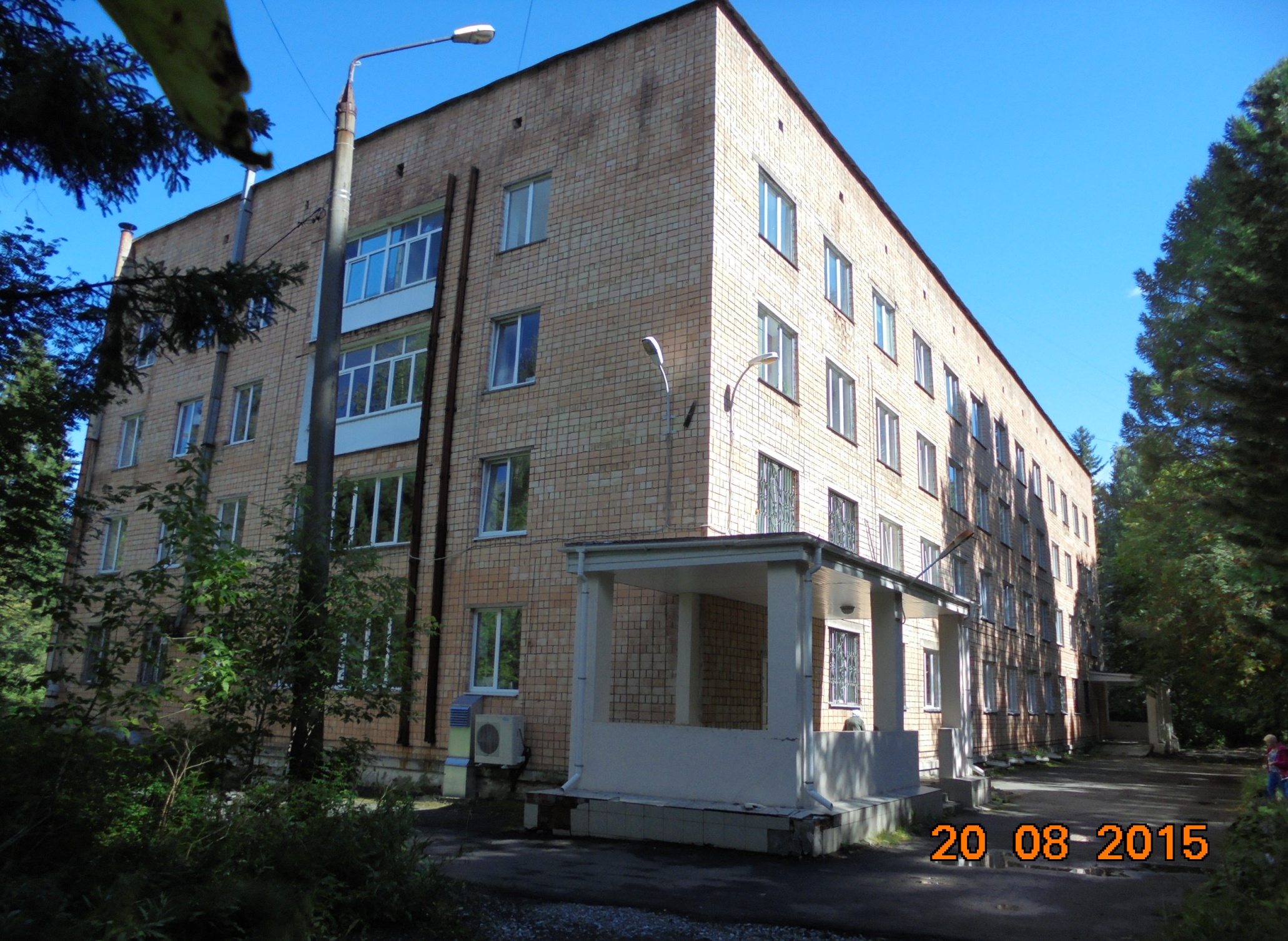 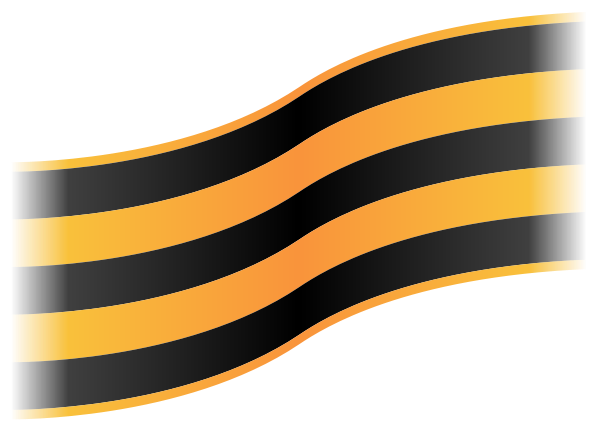 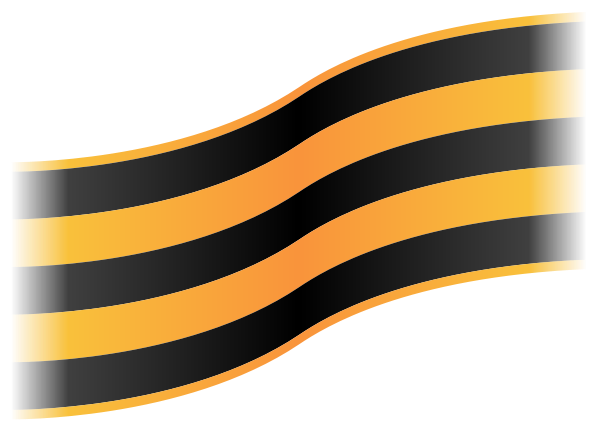 2
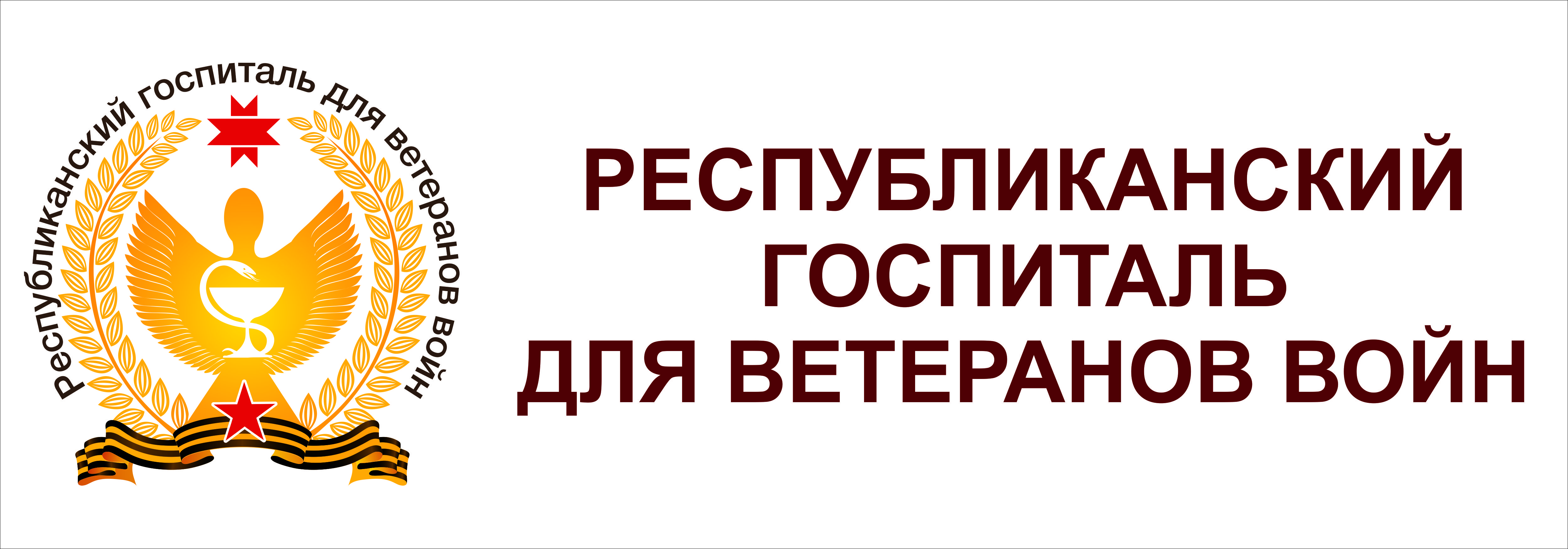 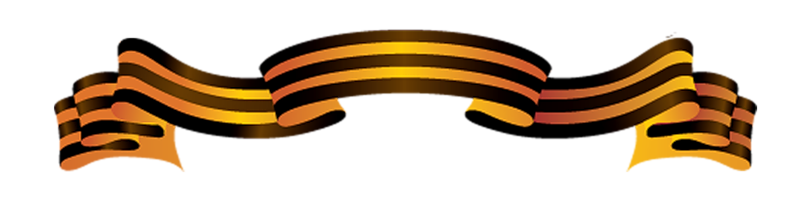 Основными приоритетными направлениями деятельности  определяются:
Концепция демографической политики РФ на период до 2025 года;
Указ Президента РФ от 07.05.2018г.;
Национальный проект «Здравоохранения»  до 2024 года;
Стратегия социально-экономического развития УР на период до 2025 года;
5.      План мероприятий (Дорожная карта) «Изменение в отраслях социальной сферы, направленные на повышение эффективности здравоохранения»;
6. Территориальная программа государственных гарантий бесплатного оказания гражданам медицинской помощи на территории Удмуртской Республики;
7.        Региональная программа «Старшее поколение»
3
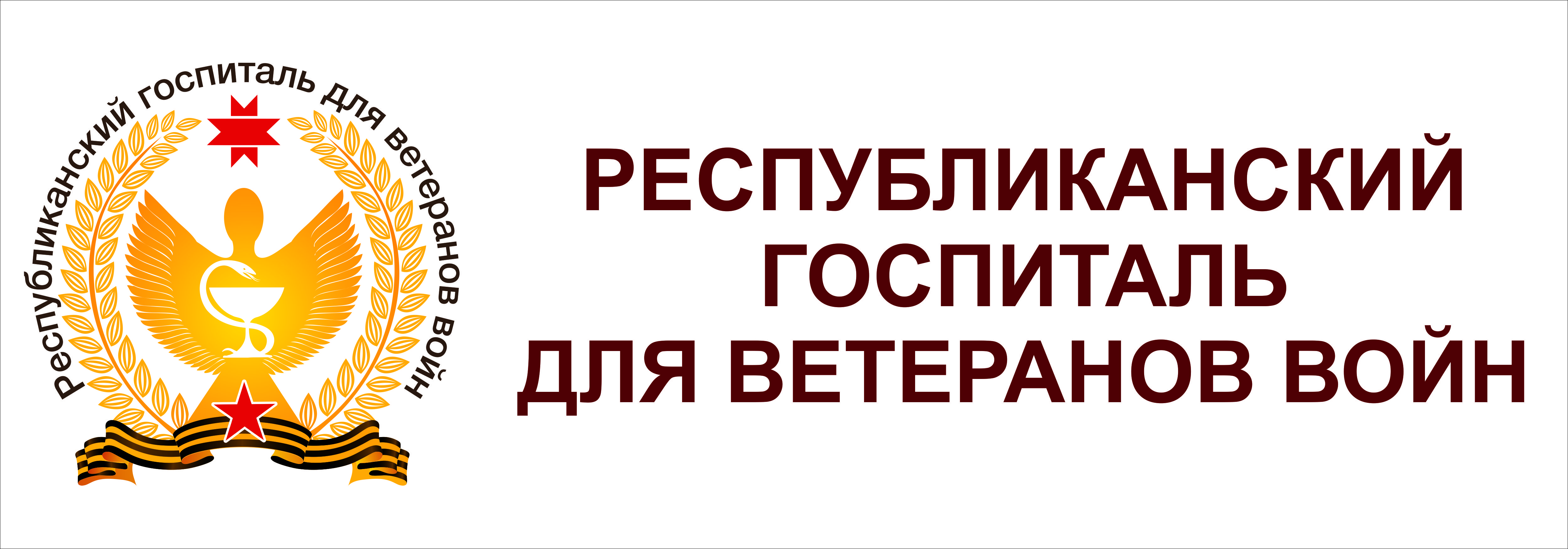 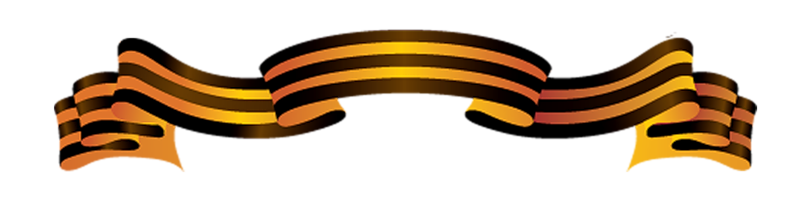 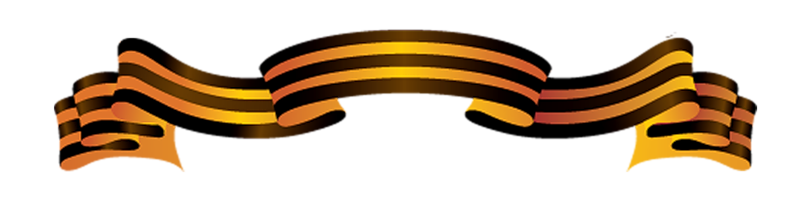 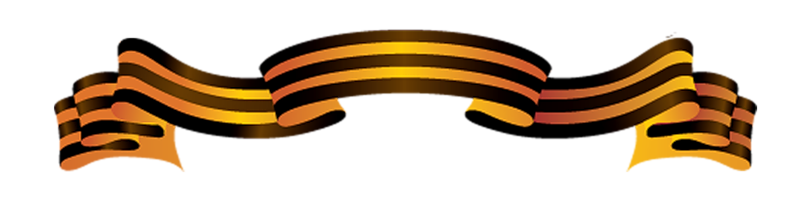 Нормативно-правовая база, 
используемая в работе
    Федеральный закон от 16.12.1994 № 5 «О ветеранах» (с изменениями от 02.01.2000г. № 40-ФЗ – от 16.10.2012г. № 169-ФЗ)
   Федеральный закон от 21.11.2011г. № 323-ФЗ «Об основах охраны здоровья граждан в Российской Федерации»
   Закон Удмуртской Республики от 06.07.2015г. № 41 «О мерах социальной поддержки отдельных категорий граждан»
   Постановление Правительства УР от 16.11.2015г. № 513 «О порядке и условиях предоставления мер социальной поддержки в соответствии с Законом Удмуртской Республики от 06.07.2015г. № 41-РЗ «О мерах социальной поддержки отдельных категорий граждан»
   Приказ МЗ РФ от 15.03.1993г. № 41 «О состоянии организации стационарного лечения в госпиталях для ветеранов Инвалидов Отечественной войны»
   Приказ МЗ РФ от 06.05.1995г. № 122 «О мерах по улучшению деятельности госпиталей для ветеранов войн»
   Приказ МЗ РФ от 28.07.1999г. № 297 «О совершенствовании организации медицинской помощи гражданам  пожилого и старческого возрастов в Российской Федерации»
   Приказ МЗ УР от 08.07.2009 № 388 «О порядке госпитализации в государственное учреждение здравоохранения «Республиканский госпиталь для ветеранов войн» и  другие.
4
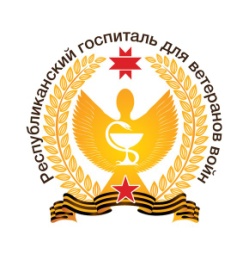 Показатели работы стационара
БУЗ УР «РГВВ МЗ УР»
5
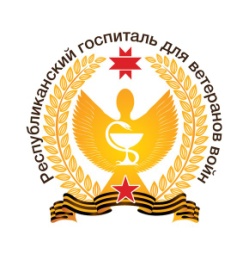 Показатели работы  стационарзамещающей  медицинской помощи  (дневной стационар) в БУЗ УР «РГВВ МЗ УР»
6
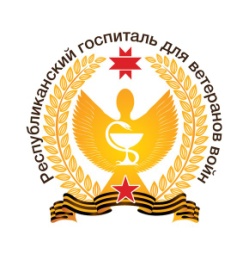 Количество пациентов, получивших лечение   
в  БУЗ УР «РГВВ  МЗ УР» 2012-2019гг.
7
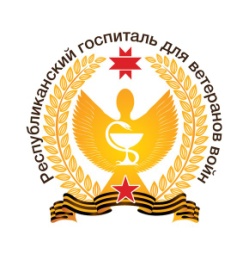 Структура пролеченных пациентов в БУЗ УР «РГВВ МЗ УР» в 2019 году, %
8
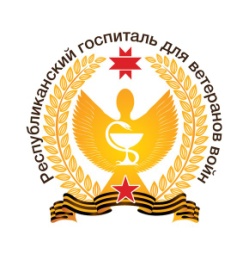 Оказание медицинской помощи иногородним гражданам 
в БУЗ УР «РГВВ МЗ УР»
9
На цифру среднего возраста  пациентов госпиталя влияют 2 компонента:
возраст пациентов, относящихся к ветеранам Великой Отечественной войны и граждан, приравненных к ним (средний возраст около 80 лет и старше) 
   возраст участников боевых действий, ликвидаторов техногенных катастроф (средний возраст около 55 лет)
10
Благотворительная помощь, оказанная госпиталю
Благотворительный фонд «Память Поколений»
вручил госпиталю ветеранов сертификат на сумму 3 807 896 рублей. 
На эту сумму фонд передал учреждению безвозмездно в собственность оборудование  для диагностического обследования и реабилитации: 
комплекс аппаратно – программный с записью суточного мониторирования ЭКГ;
 электрокардиограф;
 аппараты для физиотерапии;
 офтальмоскоп;
 кресло – коляску;
 кровати функциональные механические;
 аппрат УЗД;
 мебель (кушетка медицинская, стол для врача, тумба с мойкой);
 подъемная платформа для инвалидов;
 бандаж для передвижного подъемника.
АО «Белкамнефть» оказало благотворительную помощь в виде компьютерной и печатной техники для улучшения организации работы медицинских работников.

Также в виде пожертвования в госпиталь поступило 170,00 тыс. руб., на которые было приобретено медицинское оборудование для пациентов: 
 суточное мониторирование АД; 
 анализатор состава тела;
 массажёр для ног, стоп и лодыжек;
 слуховой аппарат ;
 трость металлическая; 
 палки для скандинавской ходьбы.
11
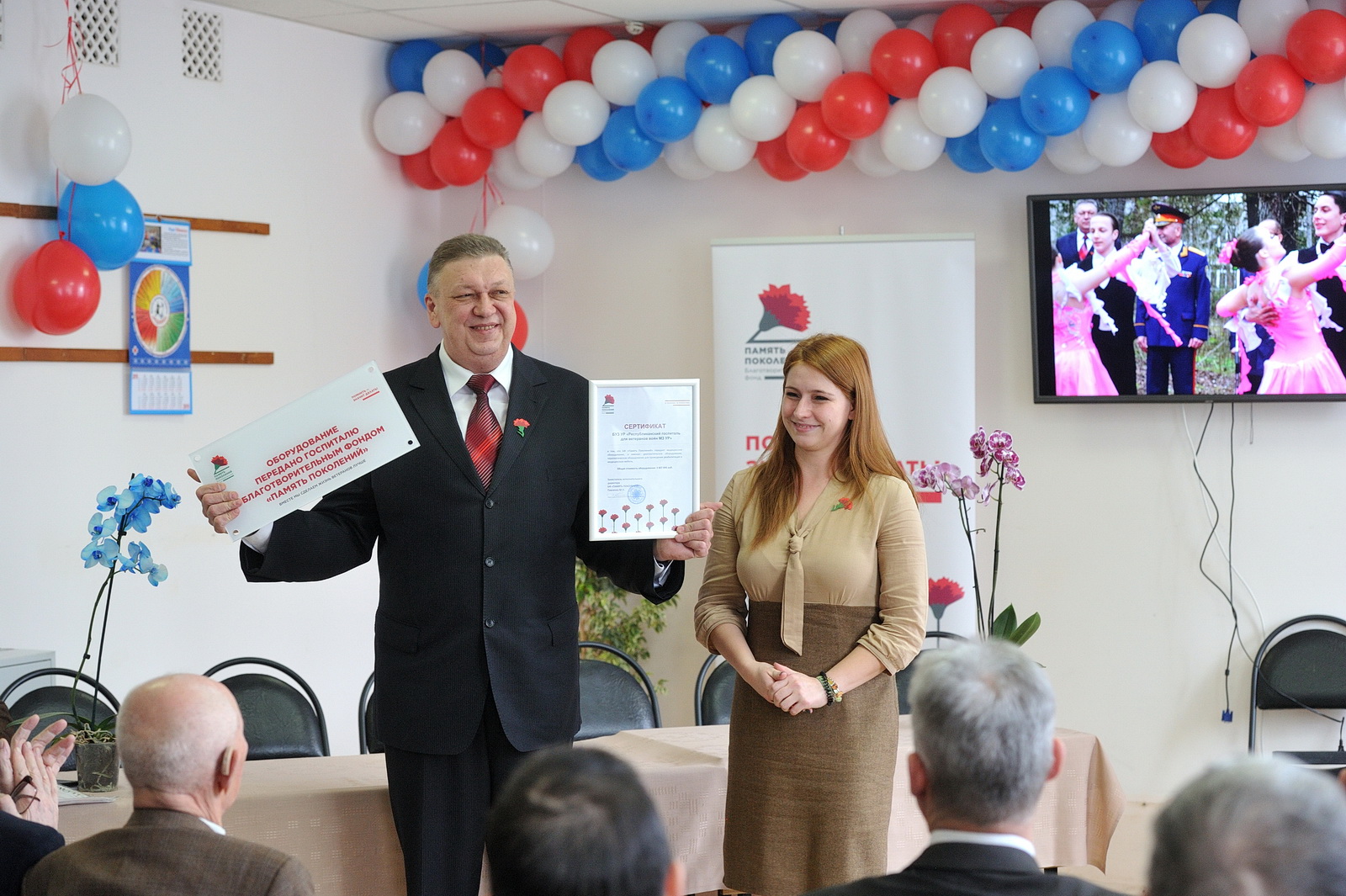 12
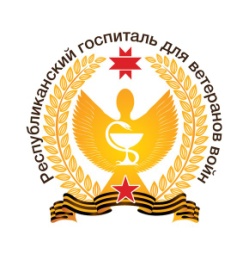 Благотворительная помощь 
фонда «Добрая планета»
С целью развития гериатрической службы в госпитале, фондом было поставлено следующее оборудование, необходимое для оказания медицинской помощи пожилым людям:
13
Укрепление материально-технической базы
В соответствии с утвержденным  графиком производства работ по объекту Капитальный ремонт БУЗ УР «РГВВ МЗ УР», распоряжением Министерства здравоохранения Удмуртской Республики от 17.06.2019 № 0688 «О временной приостановке деятельности бюджетного учреждения здравоохранения Удмуртской Республики «Республиканский госпиталь для ветеранов войн Министерства здравоохранения Удмуртской Республики», в госпитале для ветеранов с 1 июля 2019 года проводился капитальный ремонт. 
Выполненные работы позволили существенно укрепить материально-техническую базу. 
Так, в ходе капитального ремонта, выполнены следующие мероприятия: 
 полный ремонт кровли;
- ремонт всех помещений 1-4 этажей;
- ремонт оконных конструкций (частично);
- реконструкция санитарных помещений;
- реконструкция входных групп и эвакуационных выходов; 
- модернизация охранно-пожарной сигнализации;
- замена электропроводки и приборов освещения;
- замена стояков отопления и ГВС, промывка радиаторов отопления.
14
Укрепление материально-технической базы
В рамках капитального ремонта, в том числе, осуществлялись работы по повышению доступности медицинской помощи для лиц с ограниченными возможностями, например такие как:
  - нанесение контрастных полос на лестницах, контрастирование поручней перил лестниц, контрастирование поручней для пациентов в отделениях;
  ремонт и реконструкция санитарных комнат и душевых с учетом требования пользования маломобильными пациентами
   полная реконструкция входных групп с установкой дверей с увеличенными дверными проемами
   вход в здание госпиталя оборудован полностью реконструированным пандусом с малым углом наклона
   на входе в здание  госпиталя установлена идентификационная вывеска с тактильной информацией
   в госпитале организованны отдельные парковочные места для инвалидов
4-х этажное здание оборудовано лифтом.

В целях дальнейшего укрепления материально-технической базы госпиталя, требуется выполнить ряд мероприятий, а именно:
- выполнить ремонт помещений цокольного этажа;
- заменить бойлер для обеспечения горячего водоснабжения;
- заменить трассу ХВС в цокольном этаже (в т.ч. для системы внутреннего пожаротушения);
- завершить ремонт оконных конструкций (замена уплотнителей и механизмов закрытия-открытия);
- выполнить полную реконструкцию ограждения территории и контрольно-пропускного пункта;
- выполнить монтаж системы видеонаблюдения, 
- благоустройство территории.
15
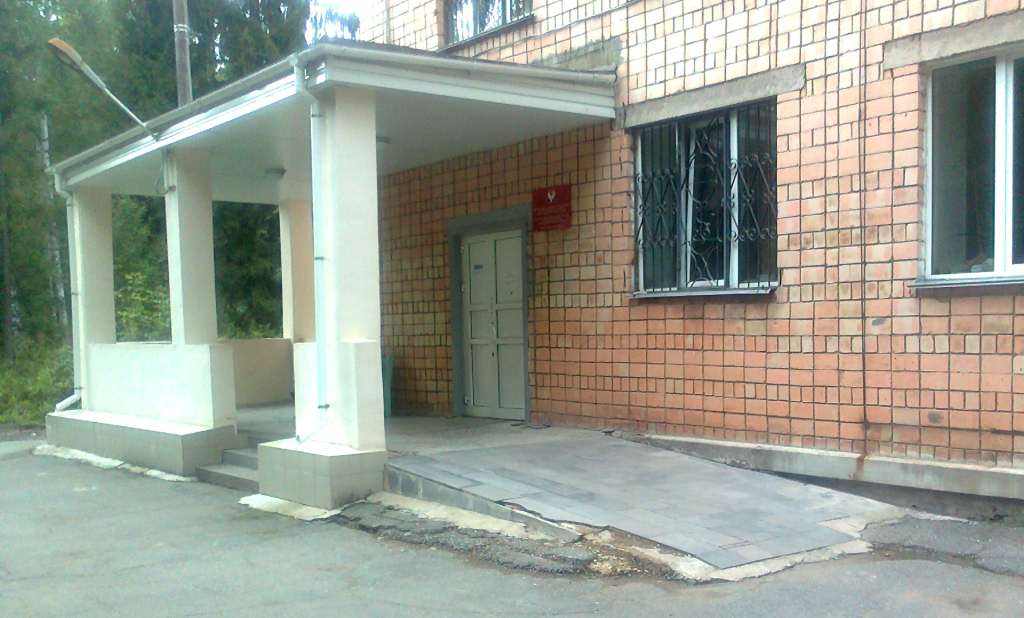 До ремонта
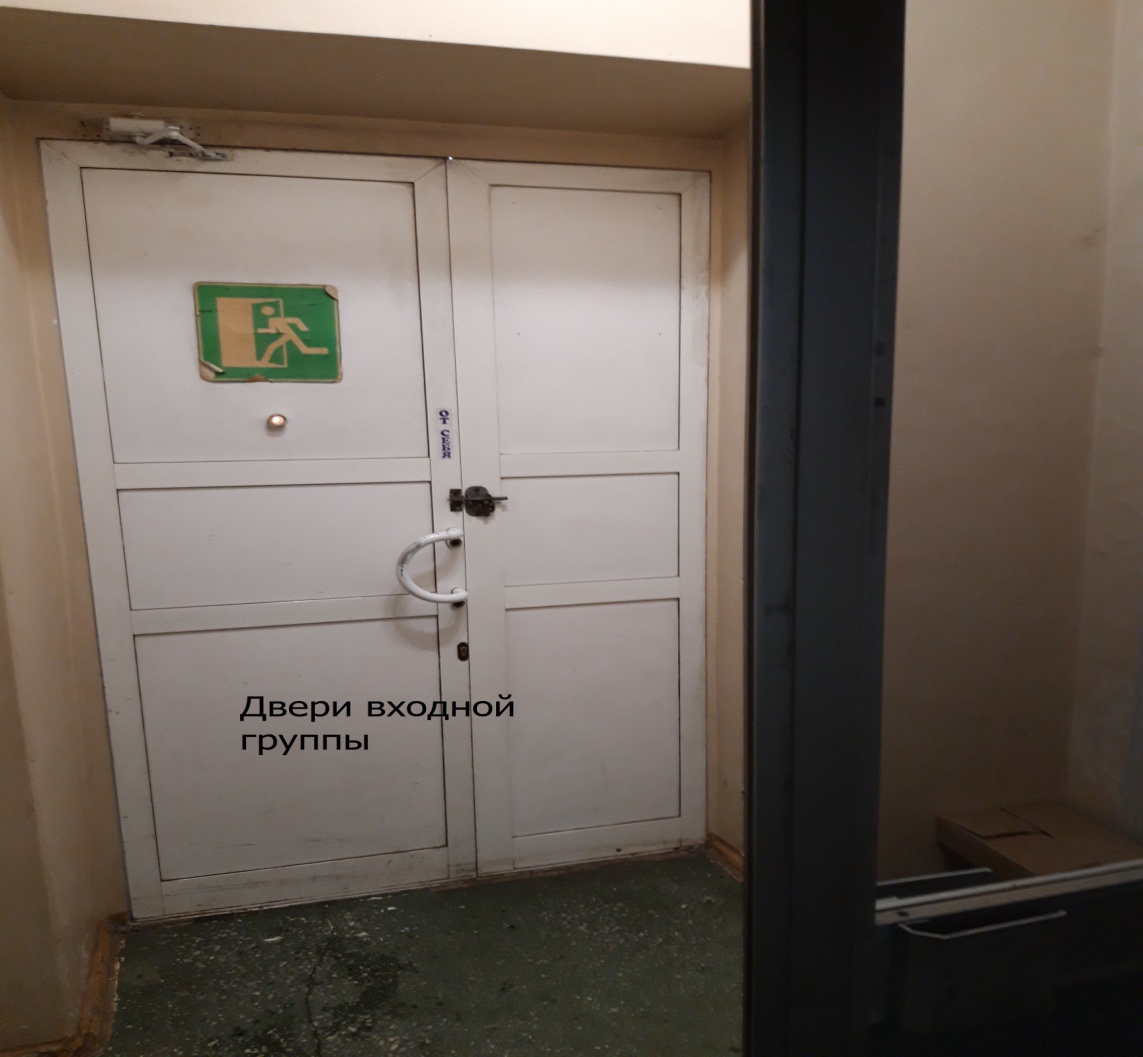 16
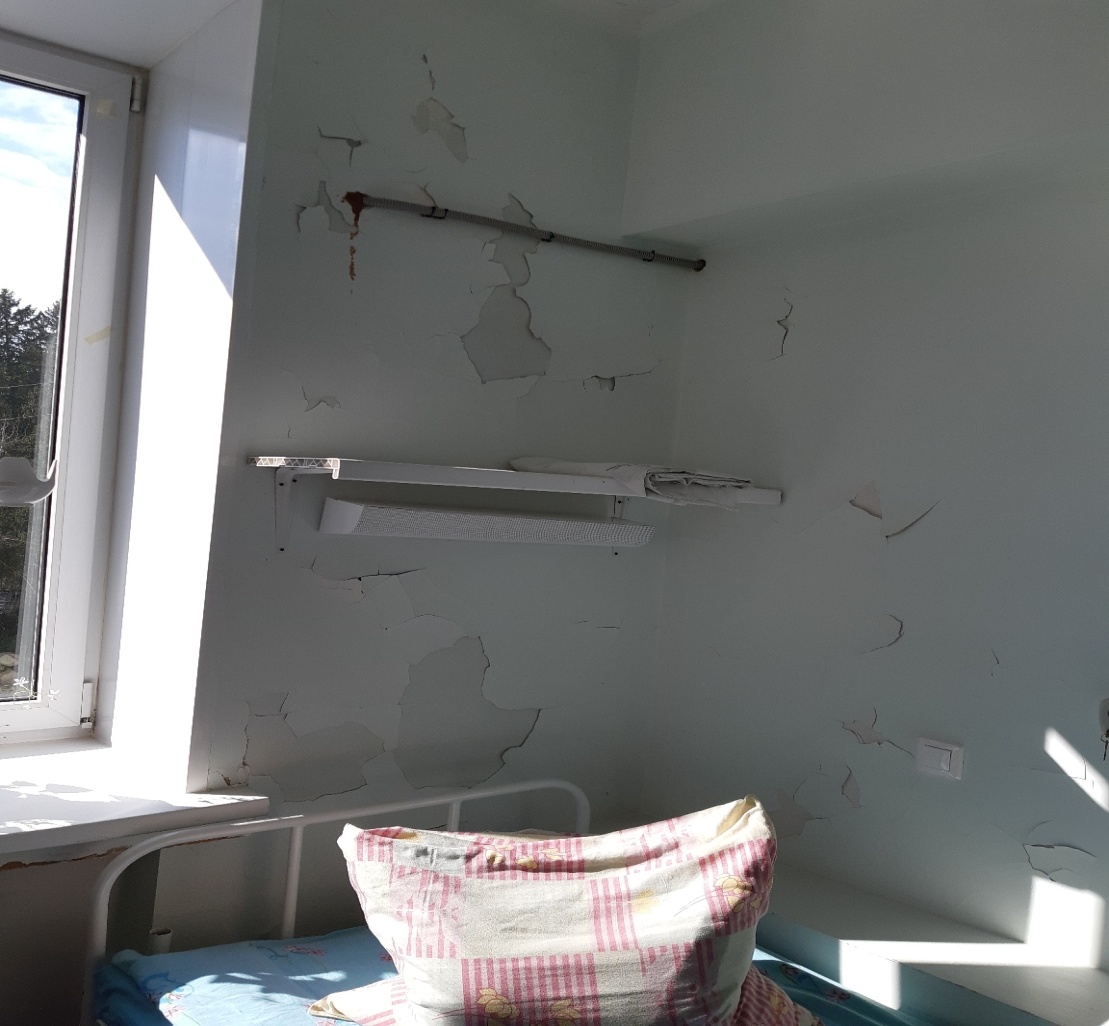 До ремонта
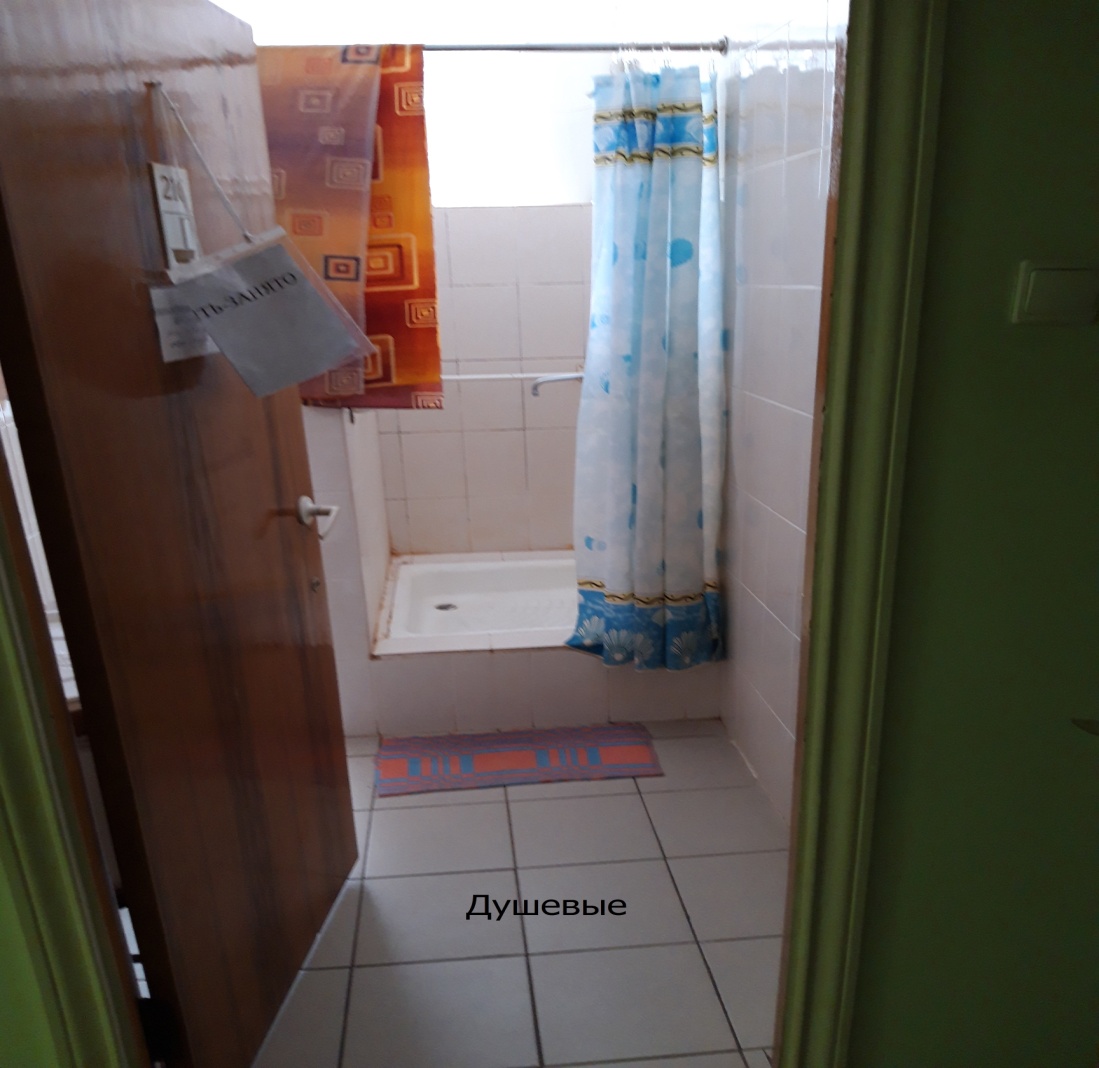 17
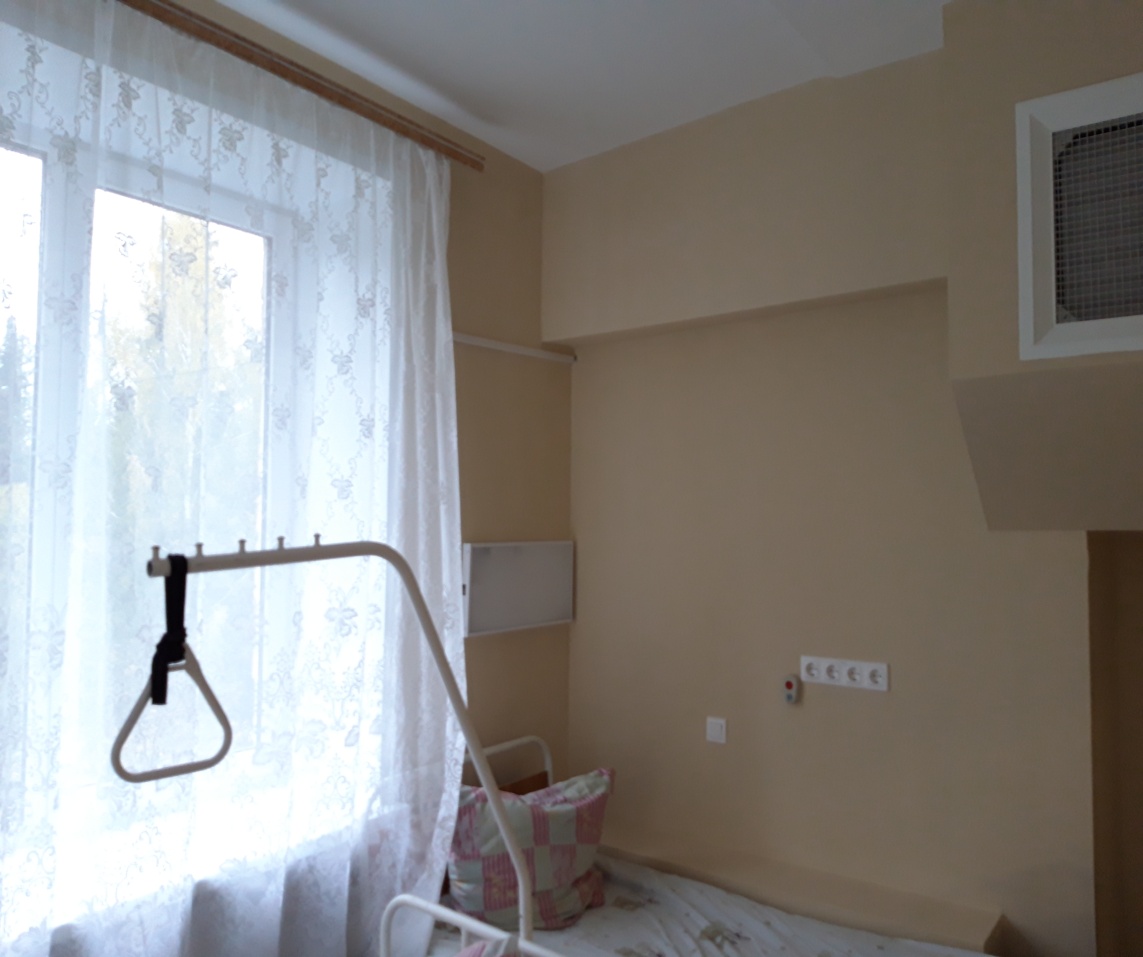 После ремонта
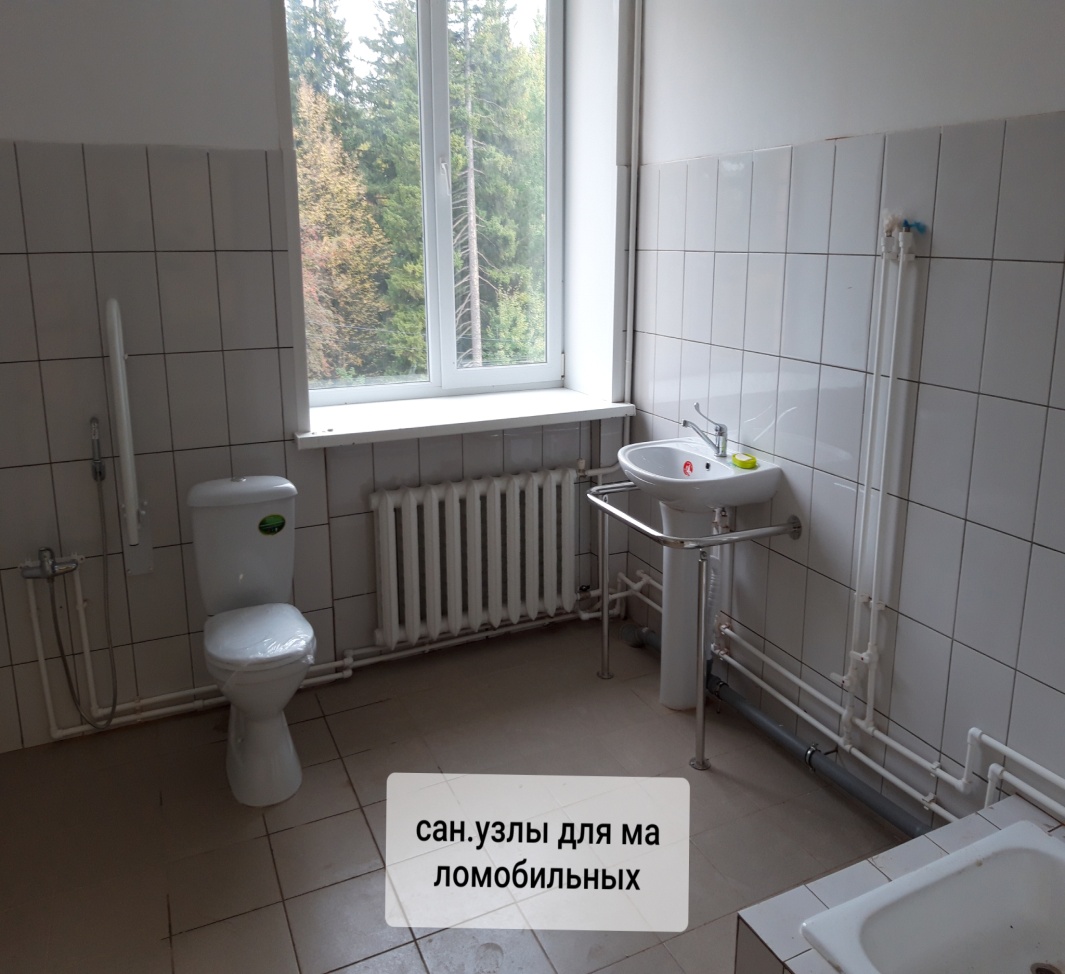 18
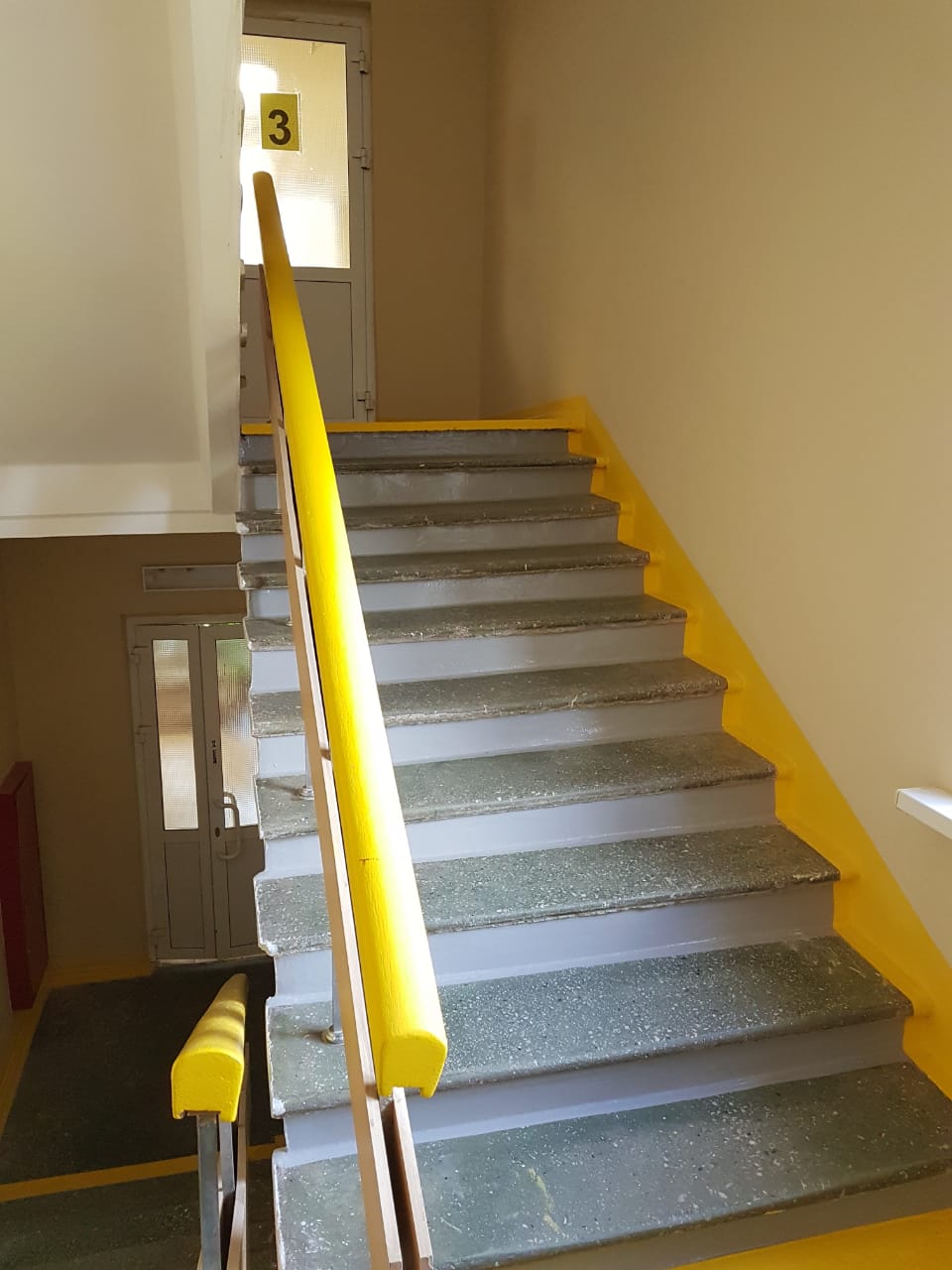 После ремонта
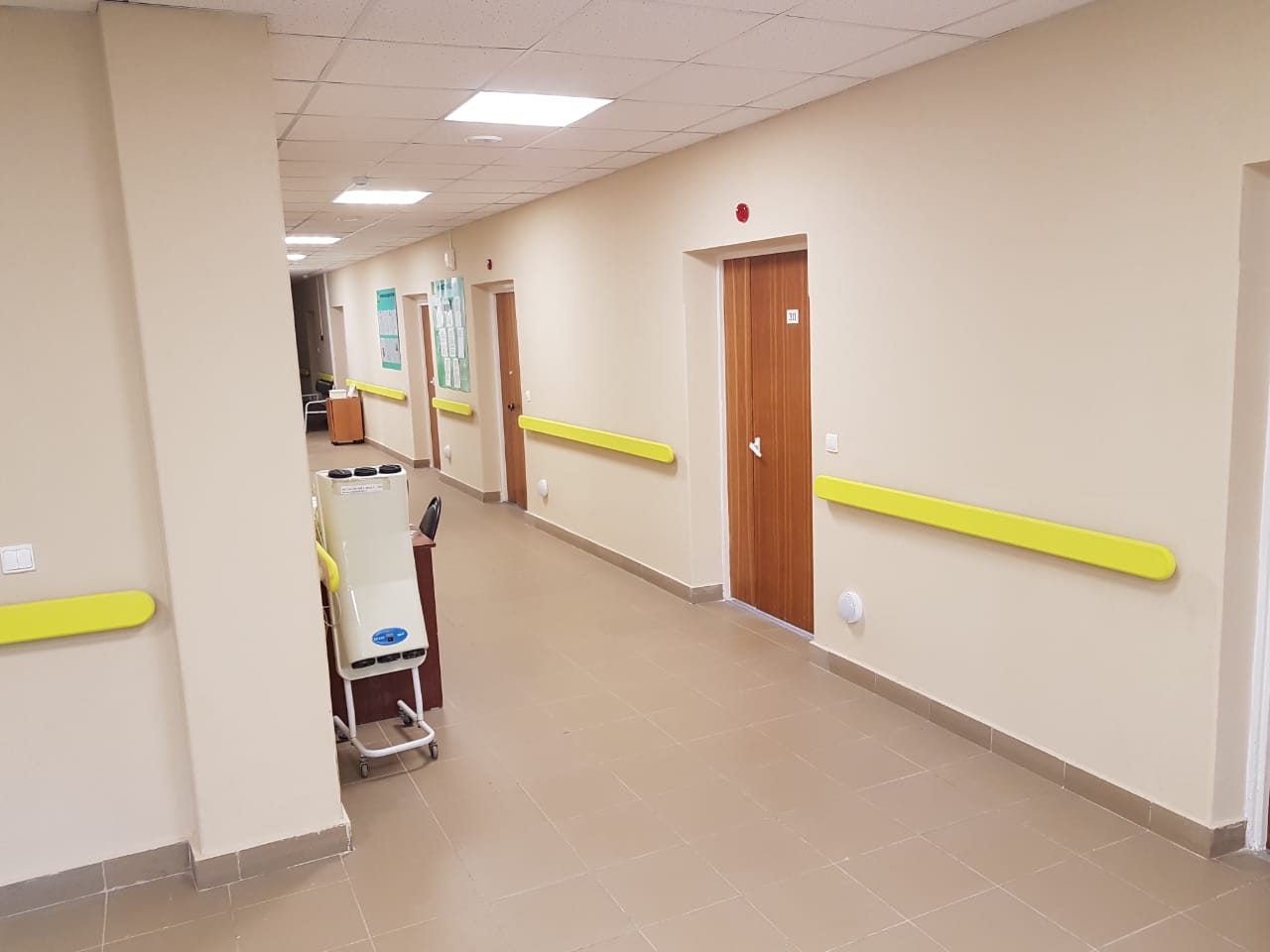 19
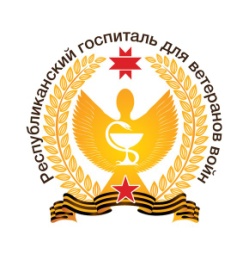 Повышение качества медицинской помощи. Внедрение нового
1. Во исполнение распоряжения Министерства здравоохранения Удмуртской Республики от 29.03.2019 № 0362 «О совершенствовании оказания медицинской помощи по профилю «гериатрия» в Удмуртской Республике» в БУЗ УР «РГВВ МЗ УР» приказом главного врача с 01.06.2019 года организовано выделенное структурное отделение – гериатрическое, на 30 коек.

    2. С учетом потребности населения в различных видах специализированной медицинской помощи было проведено совершенствование структуры коечного фонда круглосуточного стационара.
20
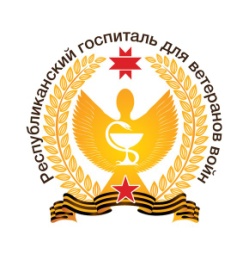 Повышение качества медицинской помощи. Внедрение нового
3. В 2019 году на базе БУЗ УР «РГВВ МЗ УР» организован и функционирует Республиканский гериатрический центр (распоряжение Министерства здравоохранения Удмуртской Республики от 31.10.2019 №1244 «Об организации Республиканского гериатрического центра»). 
В связи с этим в учреждении постоянно ведется методическая работа с медицинским организациями Удмуртской Республики, осуществляется мониторинг реализации мероприятий регионального проекта «Разработка и реализация программы системной поддержки и повышения качества жизни граждан старшего поколения «Старшее поколение» национального проекта «Демография» в УР.
21
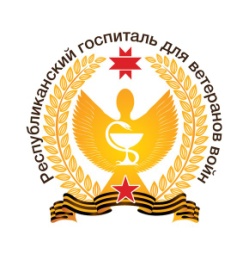 Информатизация
В БУЗ УР «РГВВ МЗ УР» уделяется большое внимание актуальности усиления информационной поддержки профессиональной деятельности медицинских работников. 
 Для ведения электронных карт, персонифицированного учета медикаментов, использования региональных медицинских информационных систем, 100% медицинских работников учреждения обеспечены автоматизированными рабочими местами (АРМ). 
 Все случаи оказания медицинской помощи, результаты исследований методом лабораторной и лучевой диагностики заносятся в электронные истории болезни медицинской информационной системы и передаются в электронном виде на региональный уровень.
 Все АРМ врачей и среднего медицинского персонала оснащены портами локальной вычислительной сети. 
 Все компьютеры подключены к высокоскоростному оптоволоконному соединению с Интернетом. 
 Медицинские сотрудники госпиталя имеют возможность дистанционного прохождения непрерывного медицинского образования.
 Госпиталь имеет официальный сайт учреждения с актуальной и объективной информацией для всех пользователей.
22
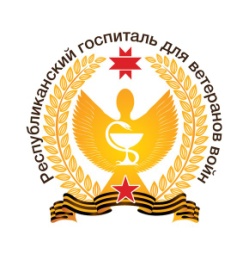 Выполнение целевых показателей деятельности
В 2019 году госпиталем достигнуто выполнение целевых показателей деятельности учреждения:
23
Организация медицинской помощи пожилым людям занимает особое место в системе здравоохранения Удмуртской Республики в целом и в Госпитале для ветеранов войн в частности. Это обусловлено ростом численности данной категории населения и необходимостью создания особых условий для данных пациентов.
Как и в Российской Федерации, так и в республике  сохраняется тенденция увеличения  доли  лиц  старше 60 лет и старше 80 лет в структуре населения.
24
В продолжение актуальности развития гериатрии необходимо отметить Указ Президента Российской Федерации от 7 мая 2018 года № 204 «О национальных целях и стратегических задачах развития Российской Федерации 
на период до 2024 года»
Данным указом утверждены стартовавшие с 2019 года  национальный проект «Демография» и региональный проект «Старшее поколение». 

Концепцией демографической политики РФ на период до 2024 года утверждается, в том числе, и ожидаемая продолжительность жизни населения
25
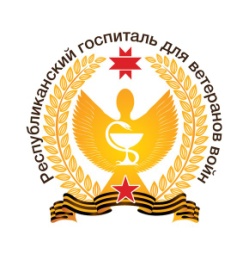 Ожидаемая продолжительность жизни населения
Ожидаемая продолжительность  жизни  
по данным 2019 года:







Ожидаемая продолжительность жизни населения 
в России должна составлять:

 к 2024 году - не менее 78 лет
 к 2030 году - 80 лет
26
Госпиталь – лидер этого        направления

Он первым в Удмуртской Республике получил лицензию и открыл гериатрические койки, начал лечение по новым, современным стандартам оказания медицинской помощи пожилым людям
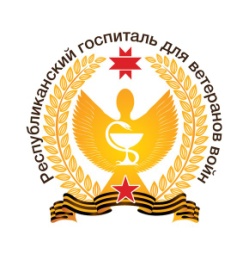 27
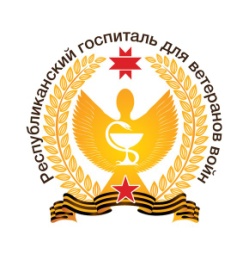 Госпиталь на сегодня – Республиканский методический центр развития гериатрии 
Удмуртской Республики
Заместитель главного врача по медицинской части Н.В. Бисерова – главный внештатный специалист по гериатрии Министерства здравоохранения Удмуртской Республики

На базе госпиталя подготовлено около 20 специалистов врачей-гериатров для здравоохранения Удмуртской Республики
28
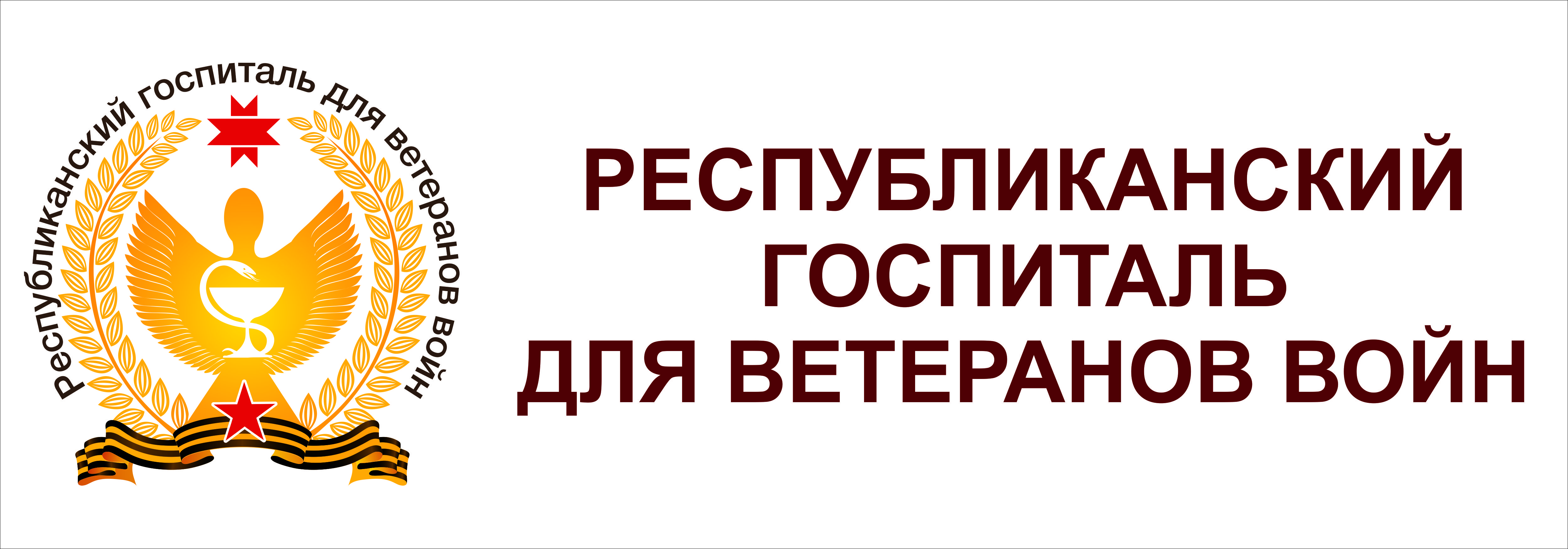 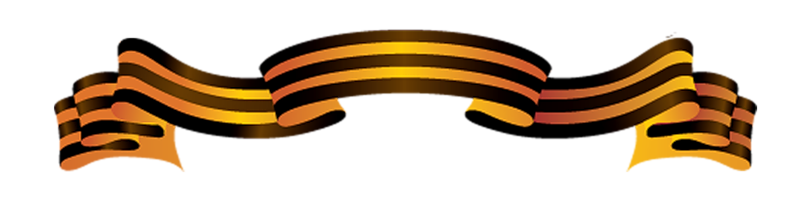 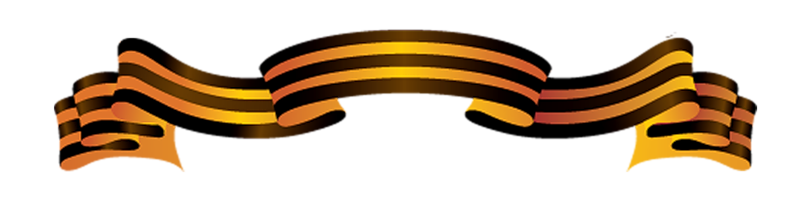 Кроме лечебной работы 
Госпиталь для ветеранов войн 
активно занимается 
профилактической работой 

Функционирует кабинет медицинской профилактики, для пациентов проводятся Школы здоровья, оформляются информационные бюллетени, все желающие посещают ставшие уже известными среди населения «Прогулки с врачом»
29
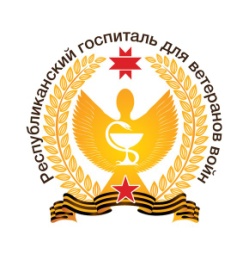 Укомплектованность 
БУЗ УР «РГВВ МЗ УР» персоналом, %
В 2019 году в штат БУЗ УР «РГВВ МЗ УР» на основное место работы, после получения диплома, принят молодой специалист (врач ультразвуковой диагностики).
30
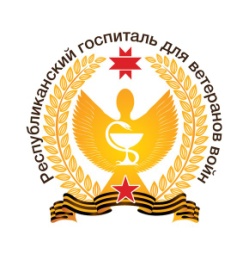 Укомплектованность 
БУЗ УР «РГВВ МЗ УР» персоналом, %
31
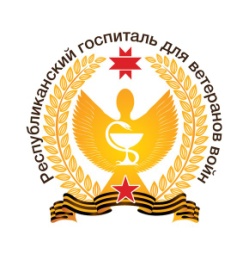 Коэффициент совместительства сотрудниками БУЗ УР «РГВВ МЗ УР», %
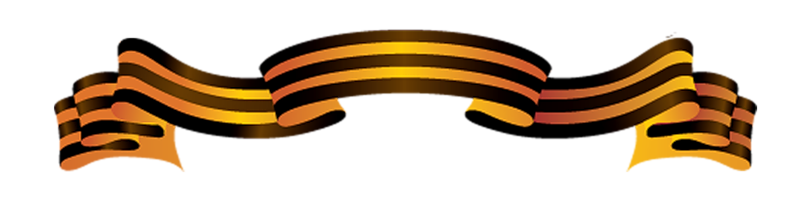 32
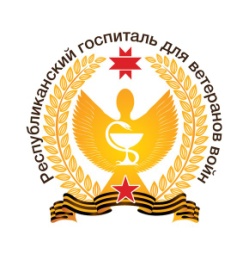 Показатели аттестации  медицинских работников на 01.01.2020г., %
Обучение по программе профессиональной переподготовки в 2019 году прошло 2 врача  госпиталя.
    Также на базе БУЗ УР «РГВВ МЗ УР» прошел выездной цикл по профессиональной переподготовке по профилю «Гериатрия» для врачей Удмуртской Республики.
33
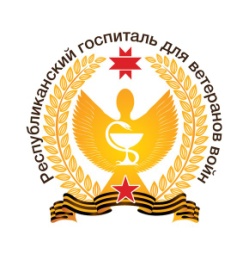 Участие сотрудников 
БУЗ УР «РГВВ МЗ УР» 
в научно-практических конференциях
Сотрудники БУЗ УР «РГВВ МЗ УР» принимают активное участие в республиканских конференциях . 
    В 2019 в госпитале  состоялась научно-практическая образовательная конференция «Общие вопросы нейрогериатрии». Проблемы диагностики когнитивных нарушений у пожилых людей обсуждали главный внештатный невролог МЗ УР Комиссарова Н.В., главный внештатный психиатр Каменщиков Ю.Г., главный внештатный гериатр МЗ УР Бисерова Н.В. На конференции выступила старший научный сотрудник лаборатории гериатрии и общей нейрогериатрии ФГБОУ ВО «РНИМУ им. Н.И.Пирогова «МЗ РФ ОСП «Российский геронтологический научно-клинический центр» Мхитарян Э.А. Для врачей гериатров прошел обучающий семинар «Методы оценки когнитивных функций».
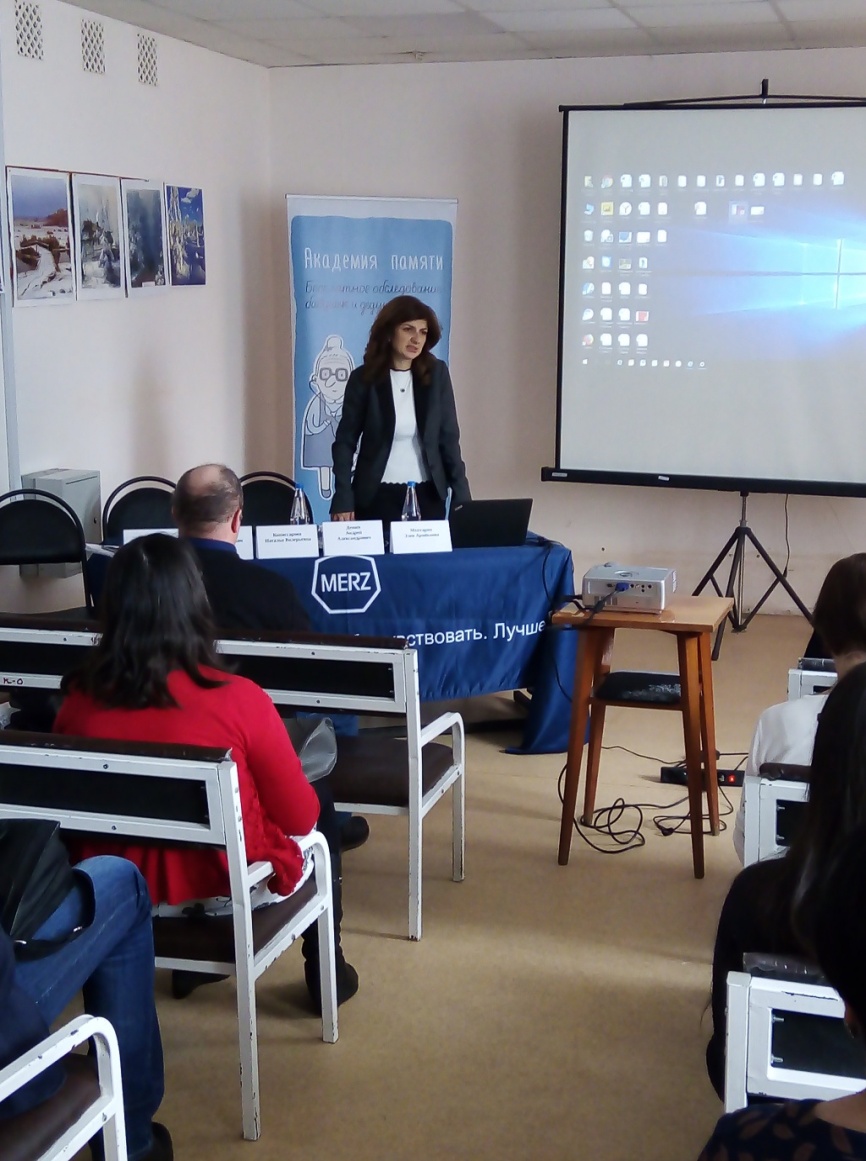 34
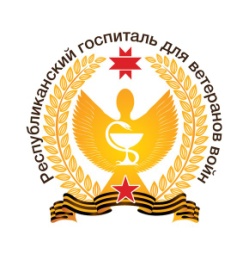 Организация и эффективность работы с обращениями граждан в  БУЗ УР «РГВВ МЗ УР»
Увеличилась доля приемов граждан на личных встречах с главным врачом и его заместителями с 26,2% (2018 год) до 52,1% (2019 год)
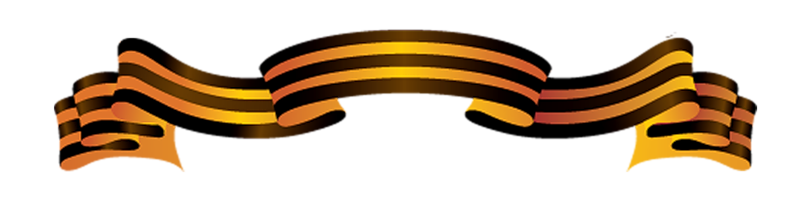 35
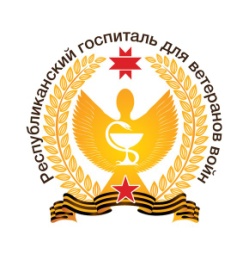 Организация и эффективность работы с обращениями граждан в  БУЗ УР «РГВВ МЗ УР»
Структура обращений
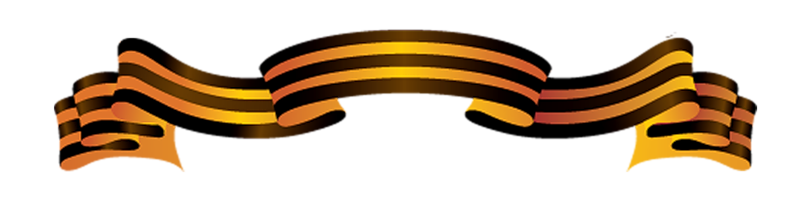 36
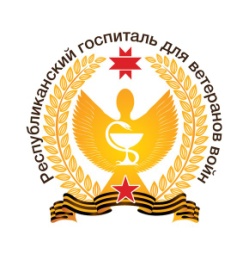 Проведение социологических опросов 
(анкетирования) пациентов госпиталя
В результате социологического опроса (анкетирования) пациентов госпиталя по изучению удовлетворенности доступностью и качеством медицинской помощи – процент удовлетворенности стационарной помощью в БУЗ УР «РГВВ МЗ УР» составил 98% 
(что существенно выше среднего показателя среди опрошенных застрахованных граждан по данным АО «СК «СОГАЗ-Мед» – 91,7%)
37
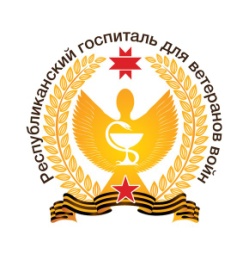 Общественные мероприятия
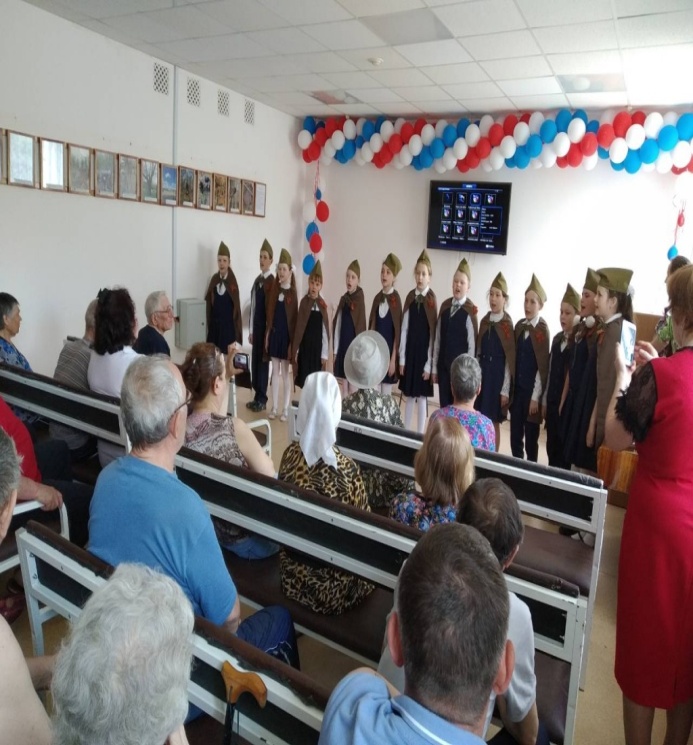 I. 7 мая 2019 года в Республиканском госпитале для ветеранов войн состоялся праздничный концерт, посвященный 74-летней годовщине празднования Дня Победы в Великой Отечественной войне, с участием артистов театра «Молодой человек», заслуженного работника культуры Удмуртской Республики Владислава Фролова, детей из детского мюзик-холла «Чингыли», детского духового оркестра МБОУ «СОШ №9» и кадетов МБОУ «СОШ №80».
.
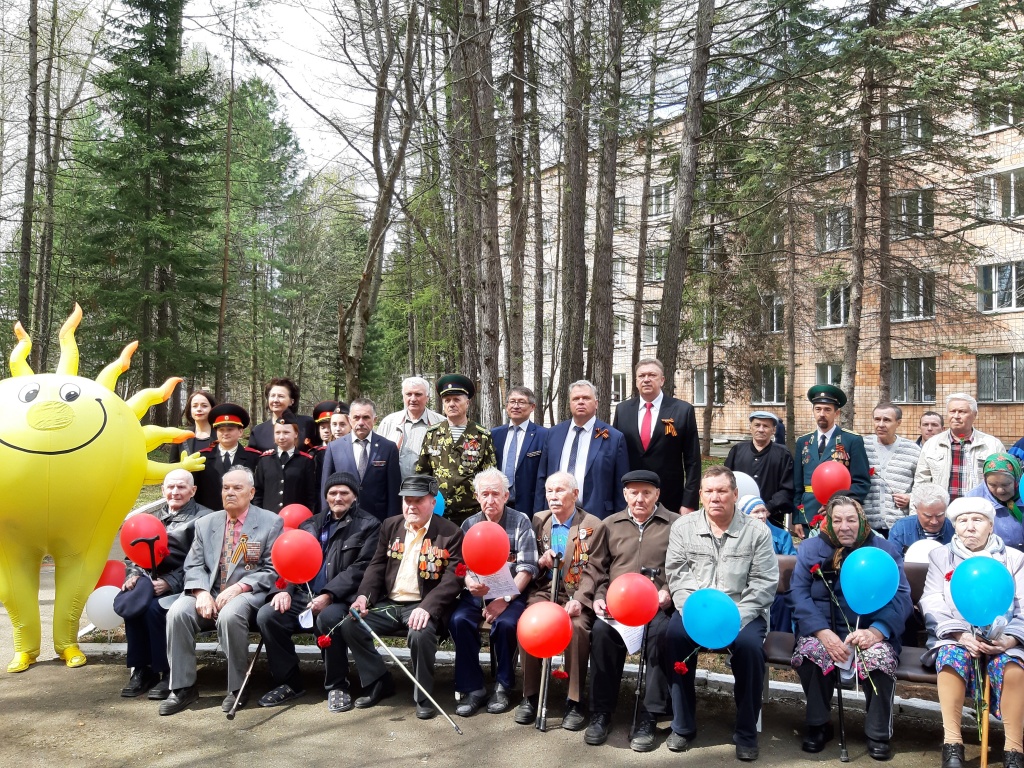 .
14 мая 2019 года в актовом зале БУЗ УР «РГВВ МЗ УР» состоялось выступление школьников начальных классов МБОУ «СОШ №9», посвященное 74-летию со Дня Победы в Великой Отечественной войне.
38
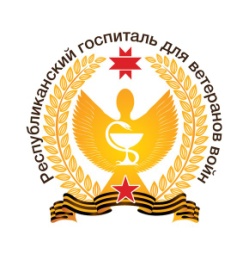 Общественные мероприятия
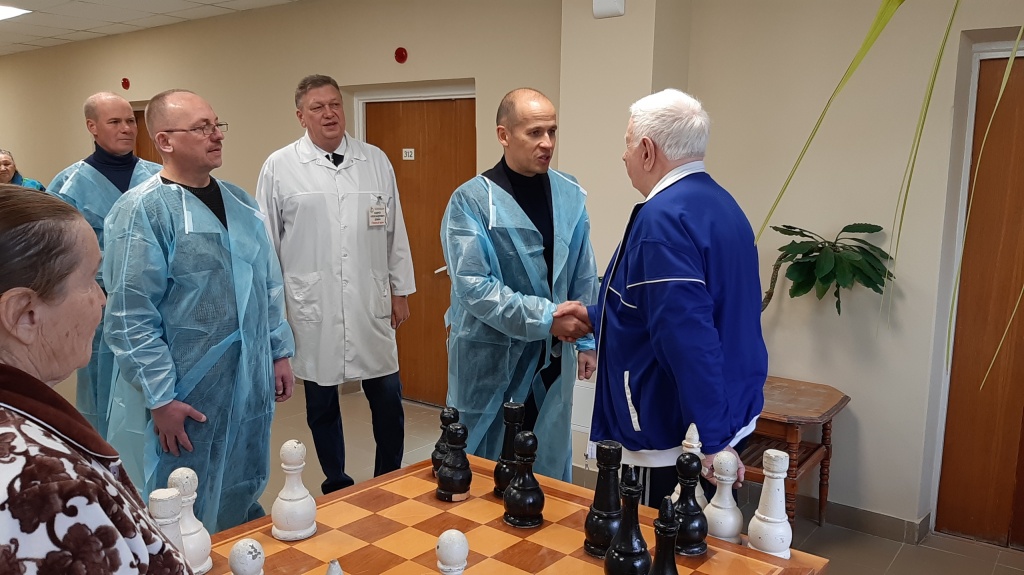 II. В преддверии международного Дня пожилого человека госпиталь посетили Глава Удмуртской Республики А.В. Бречалов и исполняющий обязанности министра здравоохранения Удмуртской Республики Г.О. Щербак. В ходе визита Глава Удмуртии обсудил ход окончания ремонтных работ в госпитале, а также пообщался с пациентами.
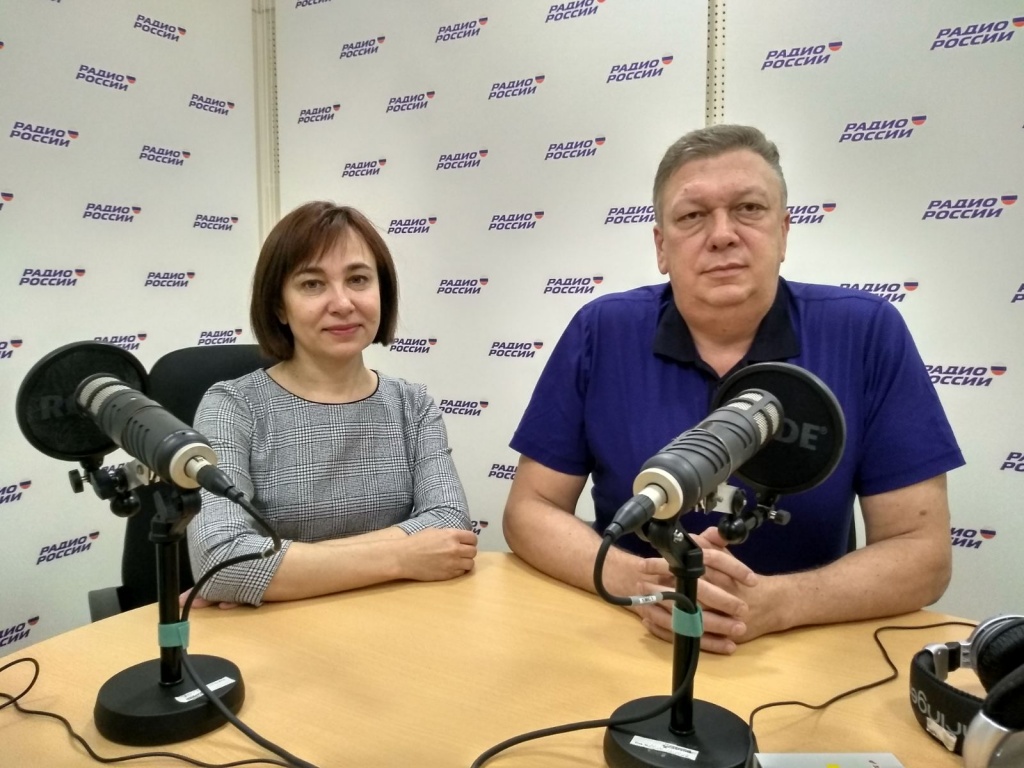 III. Главный врач  БУЗ УР «РГВВ МЗ УР» А.А. Демин и заместитель главного врача по медицинской части, являющаяся главным внештатным специалистом по гериатрии Министерства здравоохранения Удмуртской Республики, Н.В. Бисерова выступили в  эфире программы «Утренние голоса» радио ГТРК «Удмуртия», посвященной Дню пожилого человека.
39
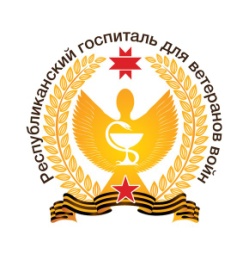 Общественные мероприятия
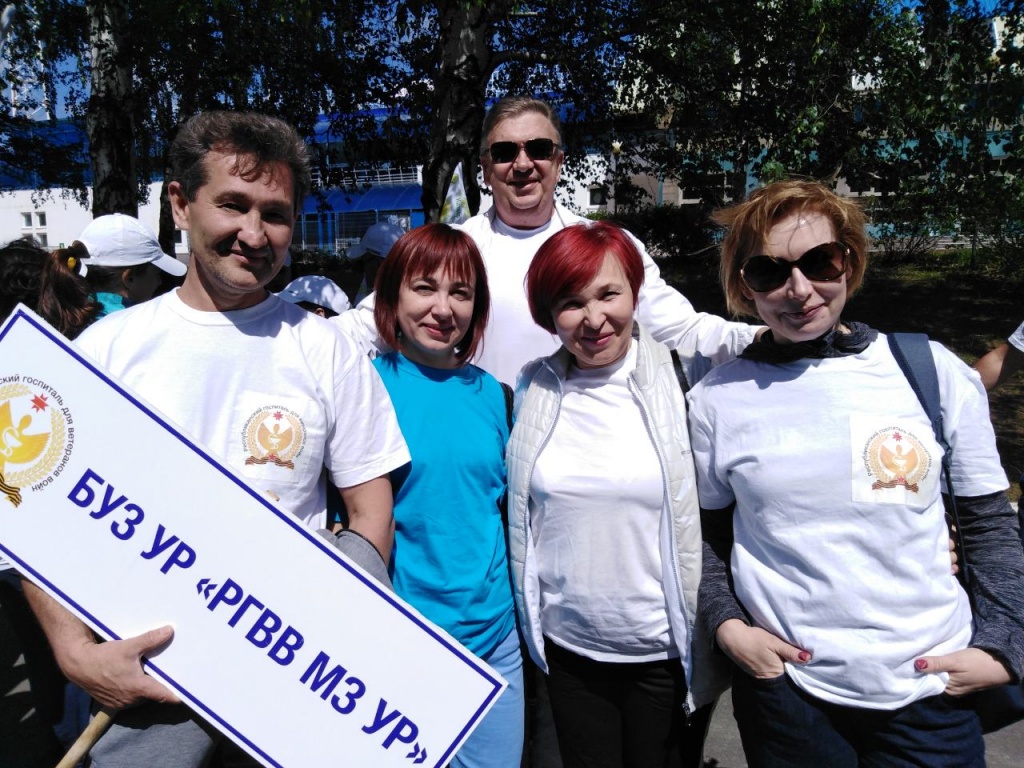 IV. Коллектив БУЗ УР «РГВВ МЗ УР» принял активное участие в Спартакиаде медицинских работников Удмуртской республики
.
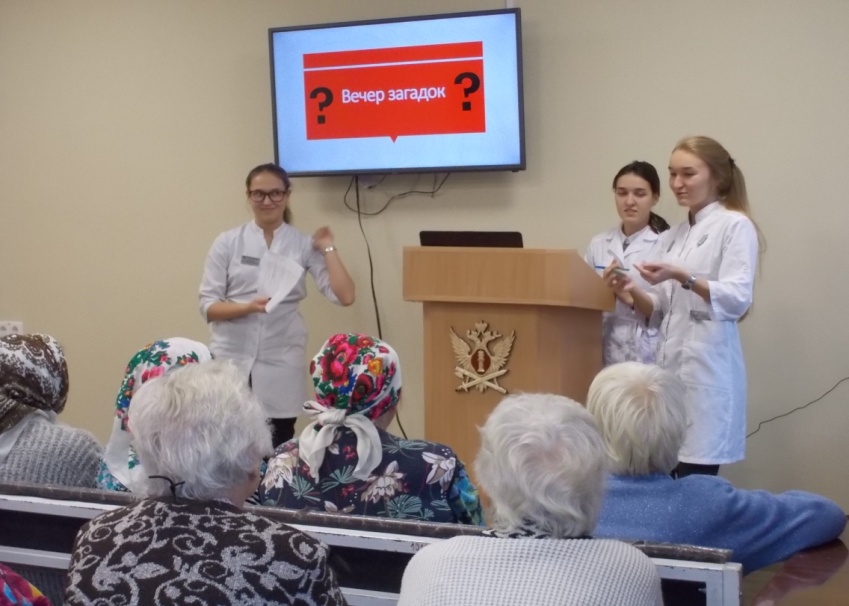 V. БУЗ УР «РГВВ МЗ УР привлекает к совместной работе волонтеров-студентов Ижевской государственной медицинской академии. При участии волонтеров в 2019 году в госпитале организована «комната памяти» как элемент социальной реабилитации гериатрического пациента
.
40
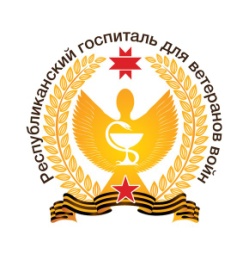 Общественные мероприятия
VI. В рамках проекта Единой России «Подари книгу библиотеке» Председатель Городской думы города Ижевска О.В.Гарин, депутаты Городской думы г.Ижевска М.Ф. Зиятдинов, М.Л. Нужина, зам. руководителя аппарата Администрации г.Ижевска В.В. Решетникова подарили несколько десятков экземпляров книг библиотеке госпиталя.
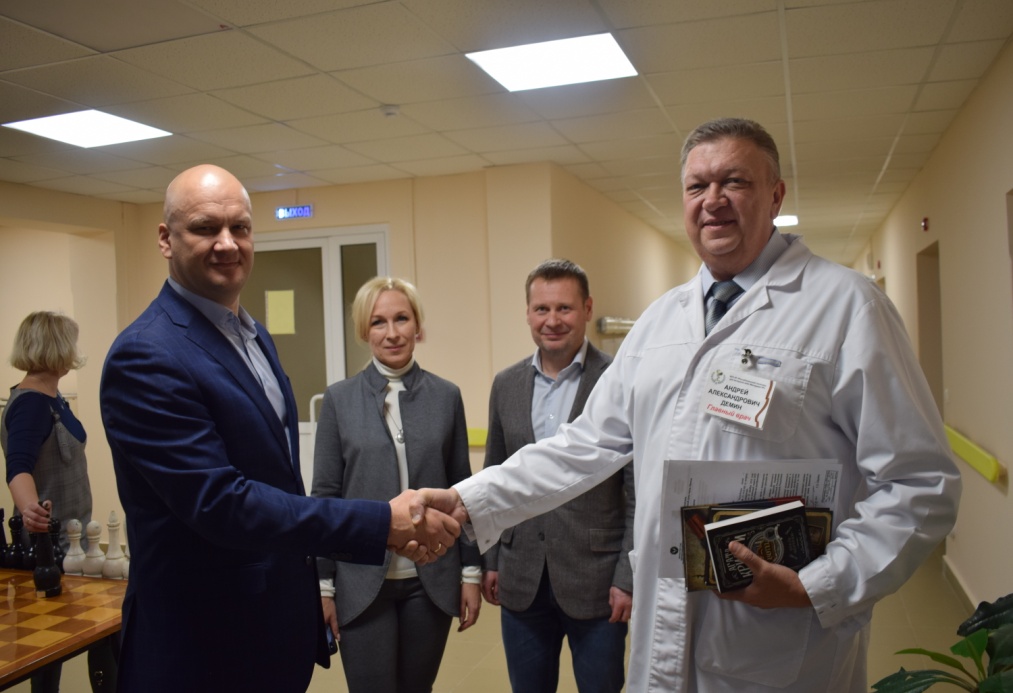 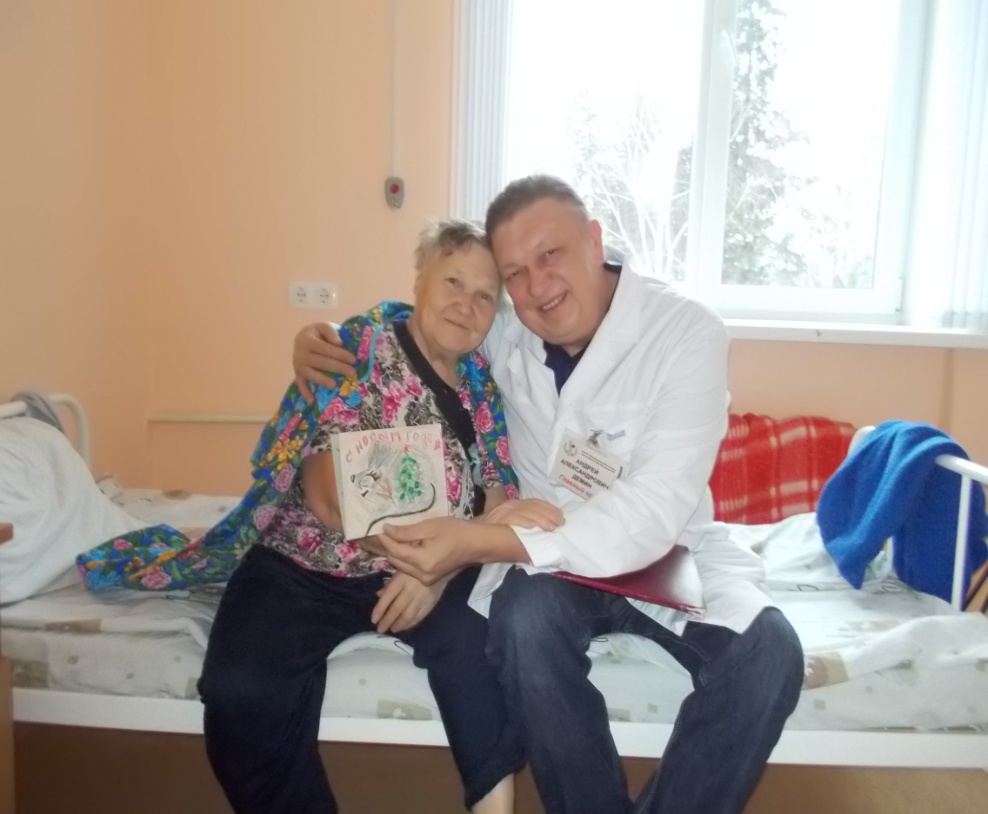 .
VII. В рамках Новогоднего проекта «Желай здоровья, Удмуртия!» ученики Удмуртии написали письма с пожеланиями здоровья неизвестному другу. Эти письма были переданы в больницы Удмуртской Республики, в том числе в госпиталь, для вручения пациентам.
41
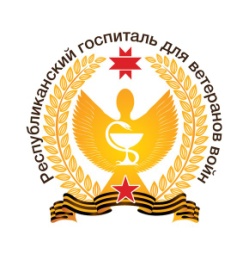 Взаимодействие 
с общественными организациями
БУЗ УР «РГВВ МЗ УР» продолжает тесно взаимодействовать с общественными организациями Удмуртской Республики. 

В 2019 году совместно с Удмуртской региональной общественной организацией воинов-пограничников «Патриоты границы» прошла акция «Десант памяти». Участники акции посадили на территории госпиталя ветеранов войн сосновую аллею - «Зеленый щит», перенесли на аллею памятный камень. Вдоль аллеи поставили новые скамейки. Каждое посаженное дерево посвящено герою-пограничнику, о чем напоминают установленные таблички.
42
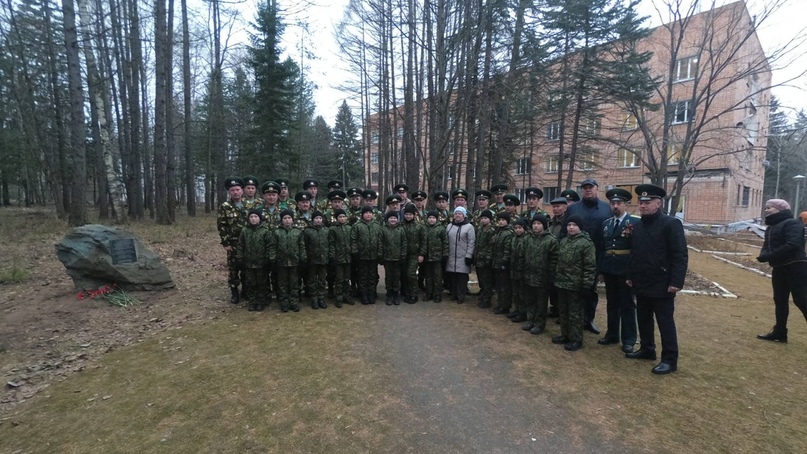 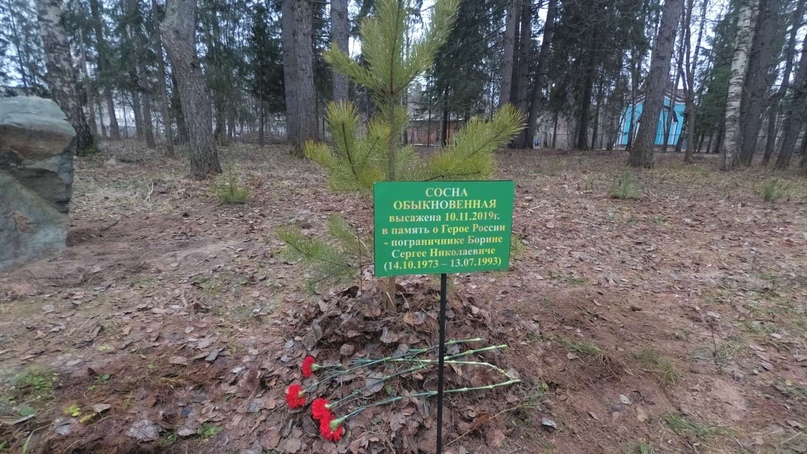 43
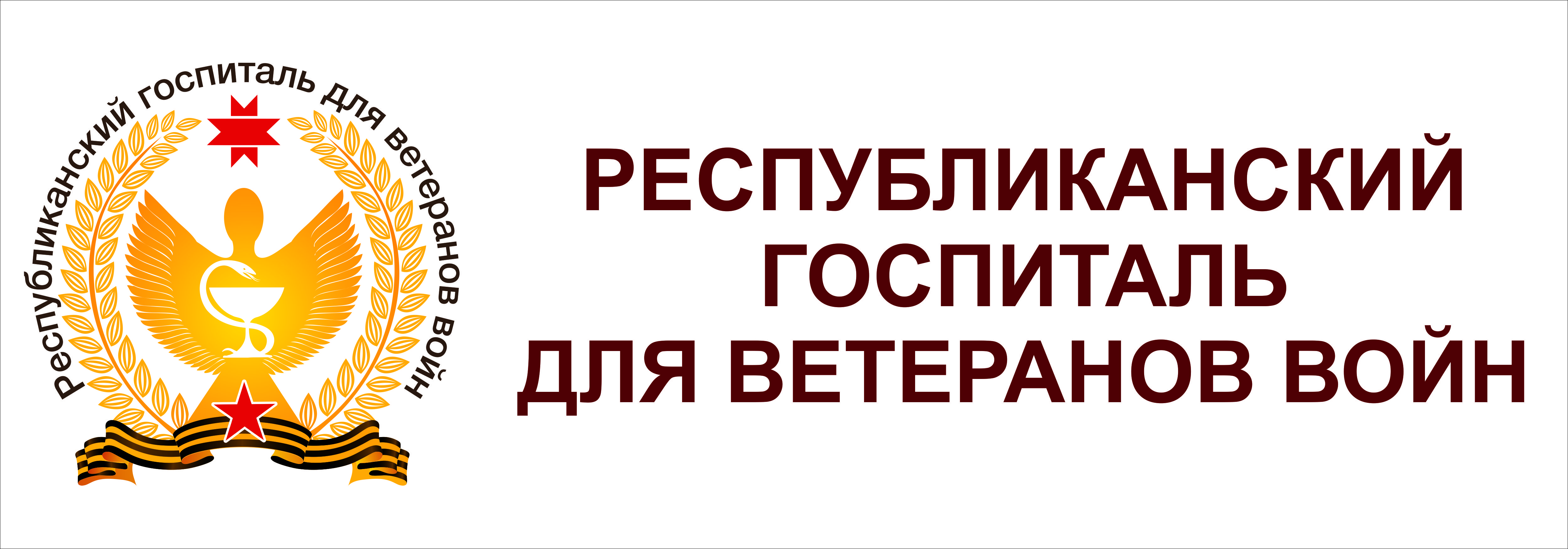 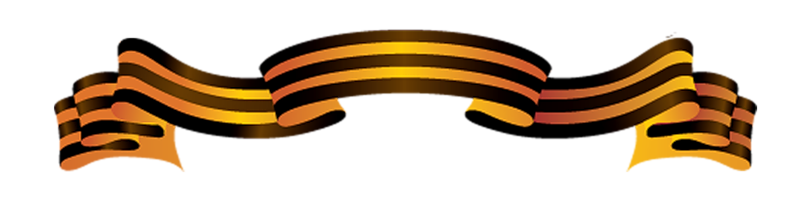 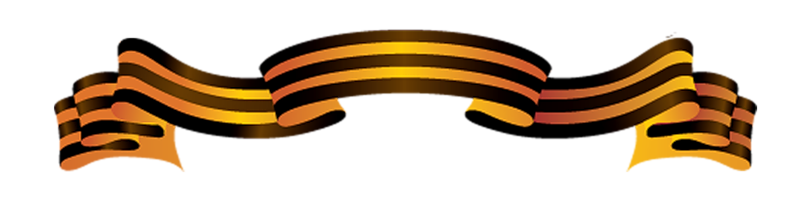 На территории БУЗ УР «РГВВ МЗ УР» открыт храмовый комплекс святой великомученицы Марины Антиохийской и Святителя Луки Крымского. 

С начала 2019 года госпитальный храм начал вести богослужения. Посещение службы и общение со священником является важным психологическим аспектом реабилитации для пациентов госпиталя.

Данный приход является первым в Удмуртской Республике госпитальным храмом.
44
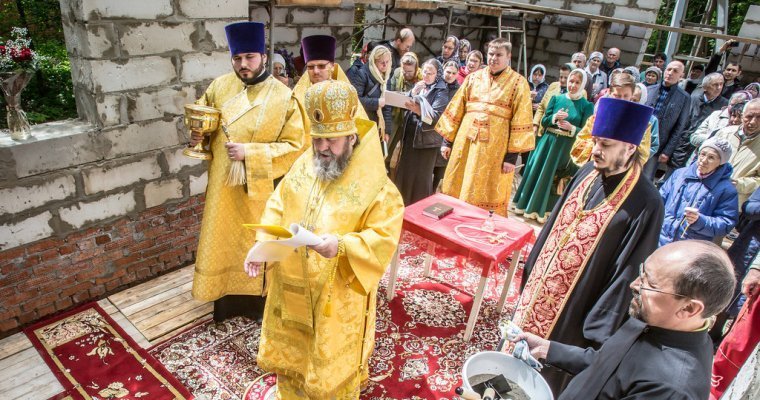 45
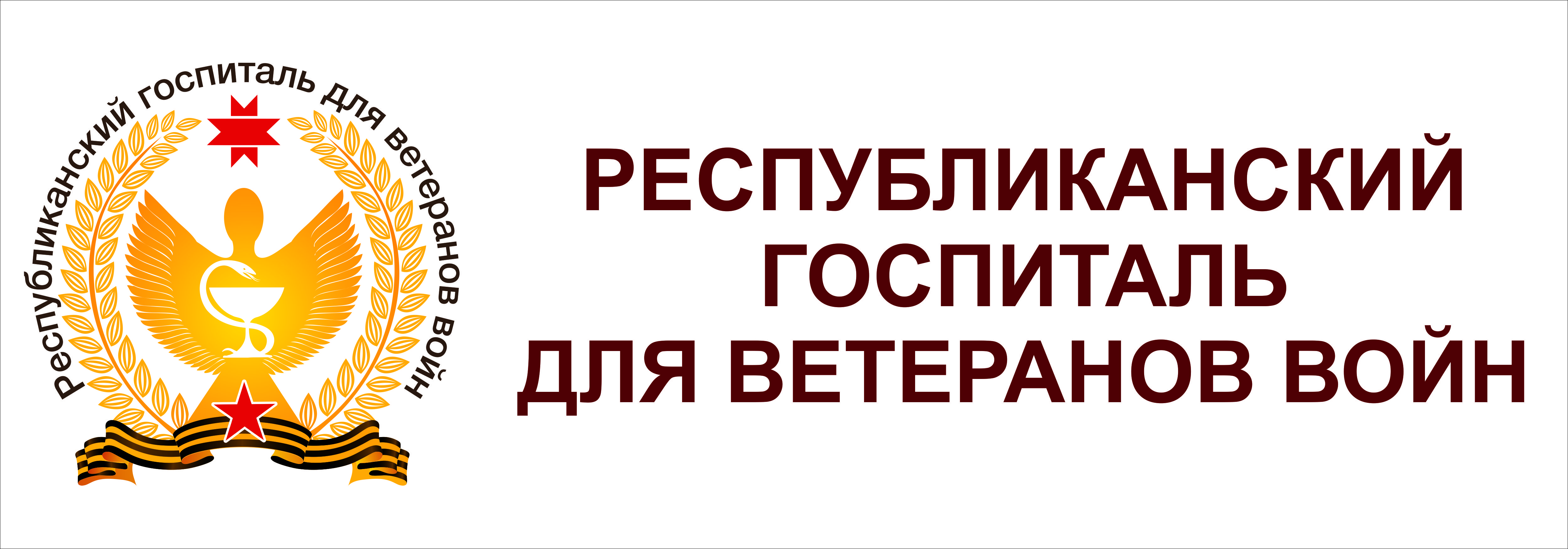 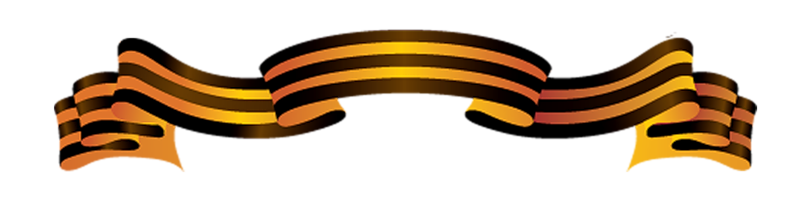 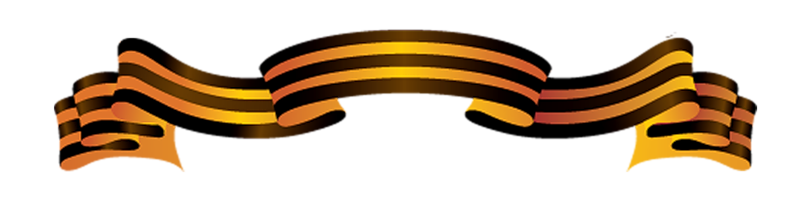 Кроме оказания медицинской помощи, БУЗ УР «РГВВ МЗ УР» организует культурно - досуговые мероприятия и различные акции для ветеранов, участвует  в гражданско - патриотическом   воспитании и образовании подрастающего поколения, помогает развитию добровольчества и волонтерской деятельности по оказанию помощи гражданам пожилого возраста.
46
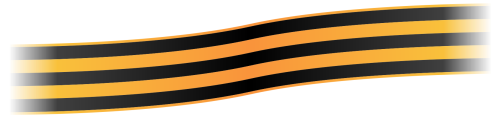 47
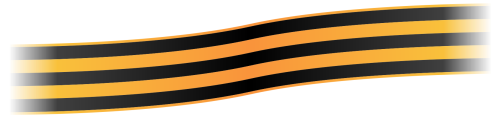 48
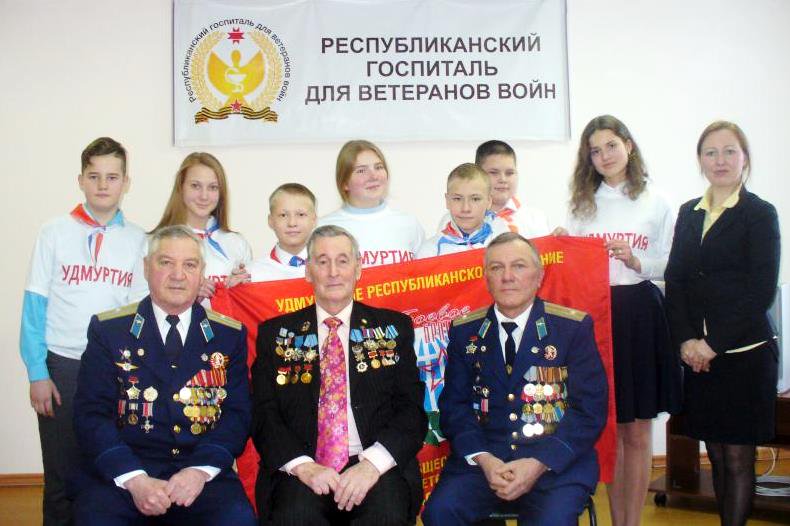 49
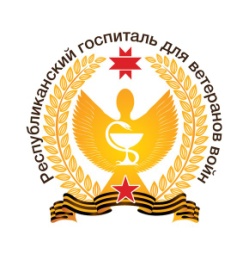 Правительственная и общественная оценка деятельности госпиталя
Деятельность госпиталя отмечена различными благодарностями и почетными грамотами.

По результатам работы Республиканского госпиталя для ветеранов войн, 12 июня 2019 года, в День России и День города, коллектив БУЗ УР «РГВВ МЗ УР» был удостоен высокой чести занесения на доску почета на Доску почета города Ижевска.
50
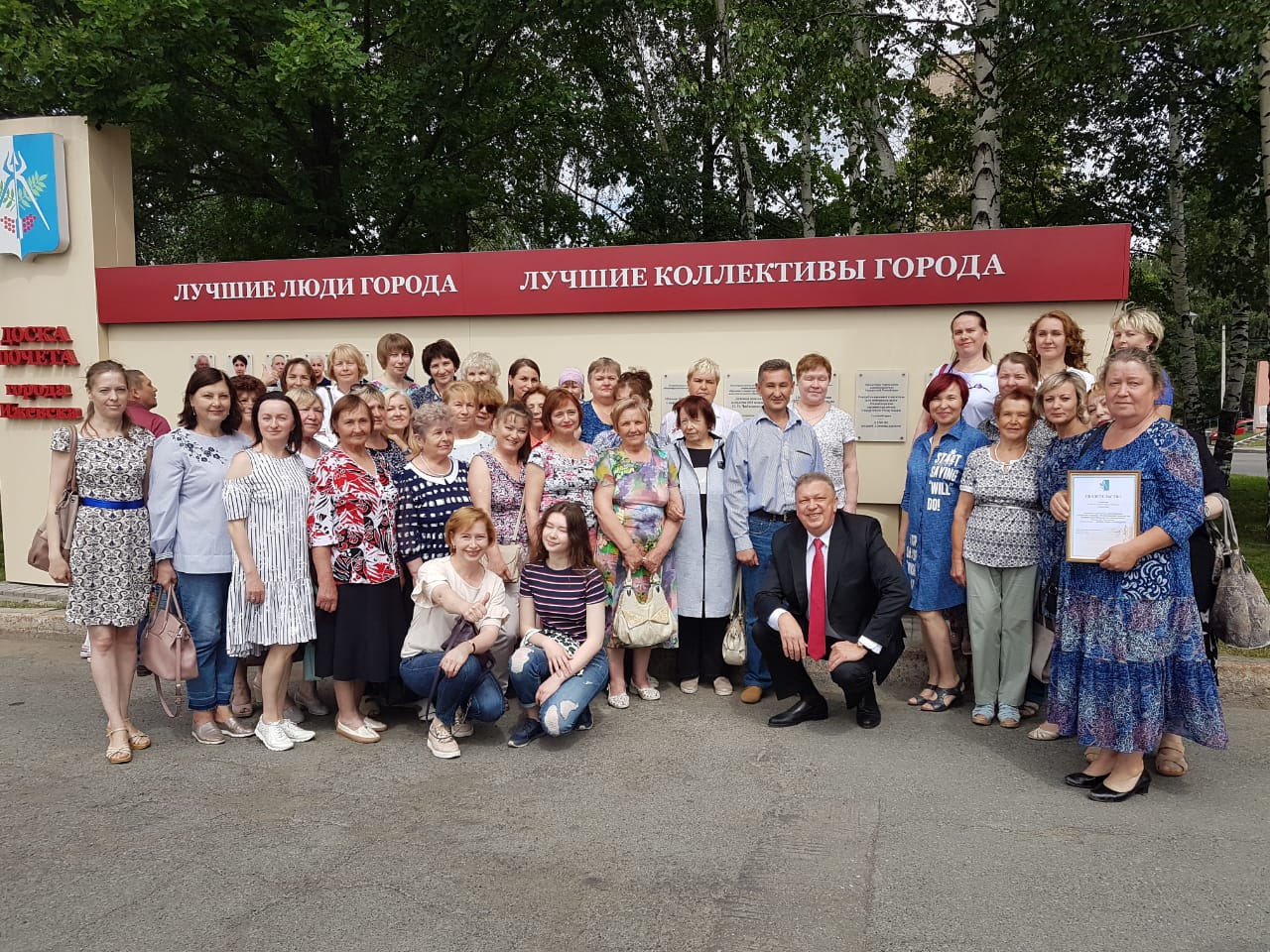 51
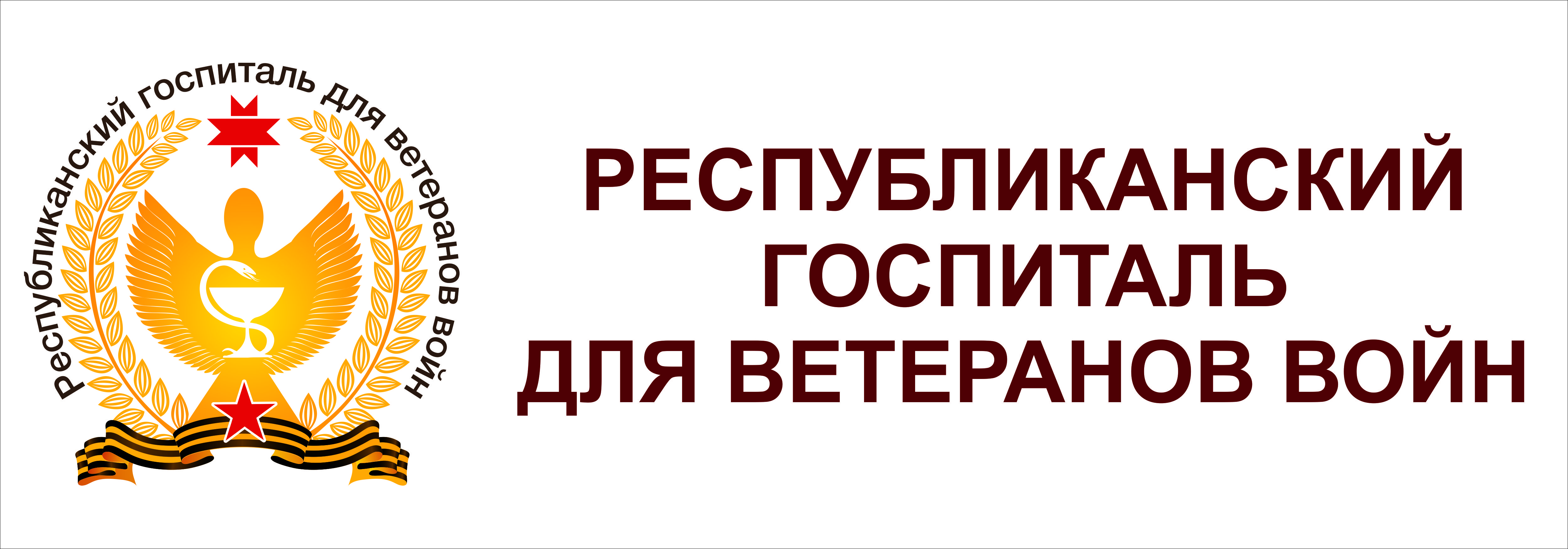 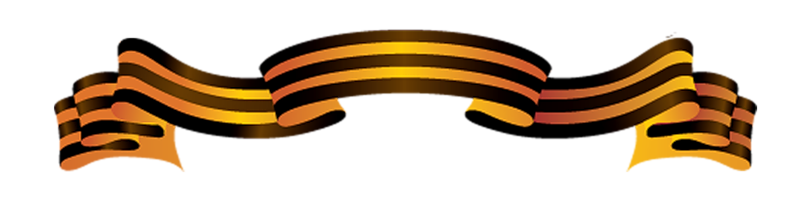 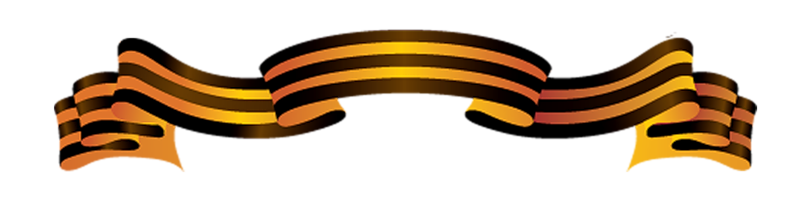 Задачи на 2020 год:
 Достижение основных показателей деятельности учреждения;
 Выполнение плановых объемов медицинской помощи, установленных Территориальной программой государственных гарантий;
 Укрепление кадрового потенциала и материально-технической базы госпиталя;
 Реализация основных мероприятий национального проекта «Здравоохранение»;
 Оказание организационно-методической помощи в формировании гериатрической службы в республике;
 Продолжение осуществления организационно-методической помощи медицинским организациям Удмуртской Республики по вопросам оказания медицинской помощи ветеранов и инвалидов Великой Отечественной войны и лиц, приравненных к ним;
52
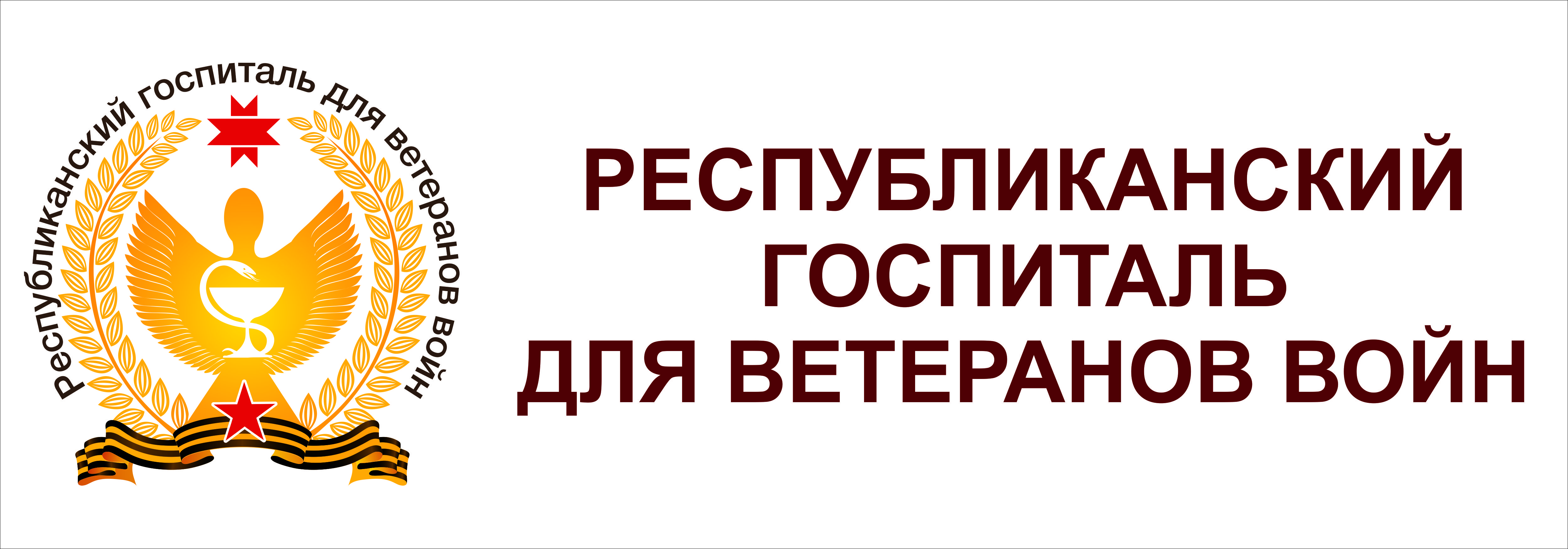 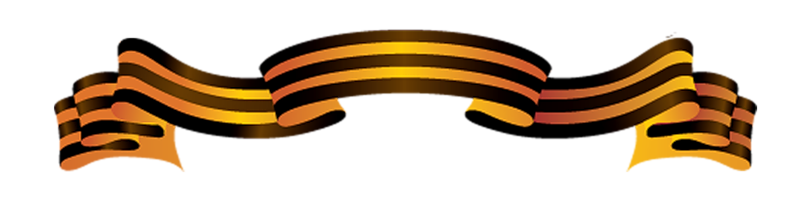 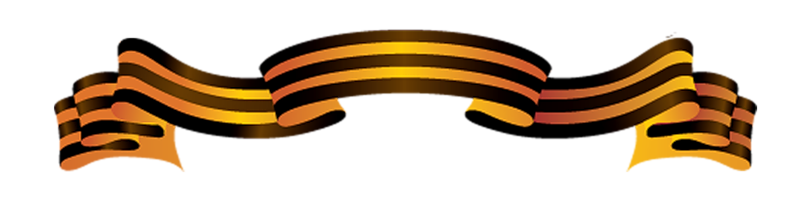 Задачи на 2020 год:
Исполнение Указа Президента Российской Федерации от 09.05.2018 года № 211 «О подготовке и проведении празднования 75-й годовщины Победы в Великой Отечественной войне 1941-1945 годов», решений протокола заседания Российского организационного комитета «Победа» от 12.12.2018 №40, Плана основных мероприятий по подготовке и празднованию 75-й годовщины Победы в Великой Отечественной войне 1941-1945 годов, утвержденного Председателем Правительства Удмуртской Республики.
53
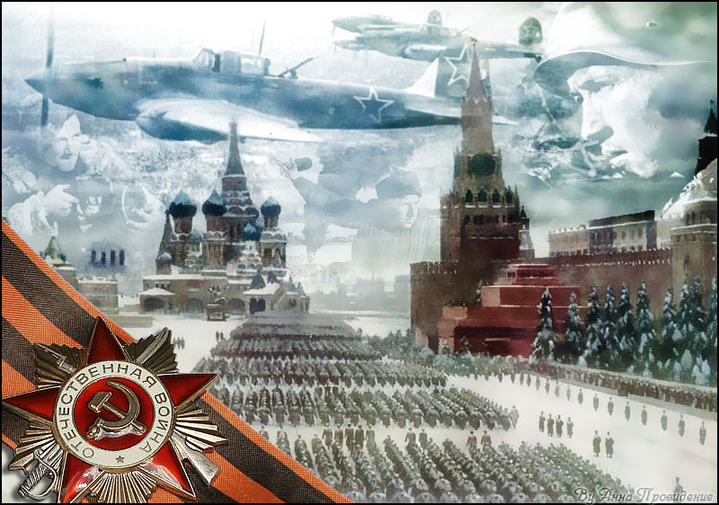 54